[ATGS 7140] Plant Factory – Theory and Practice
Environmental control in PFAL Air Temperature, Humidity and Velocity
Wei FANG
Dept. of Biomechatronics Engineering (BME) and Global ATGS
Center of Excellence for Controlled Environment Agriculture (CCEA)
National Taiwan University (NTU)
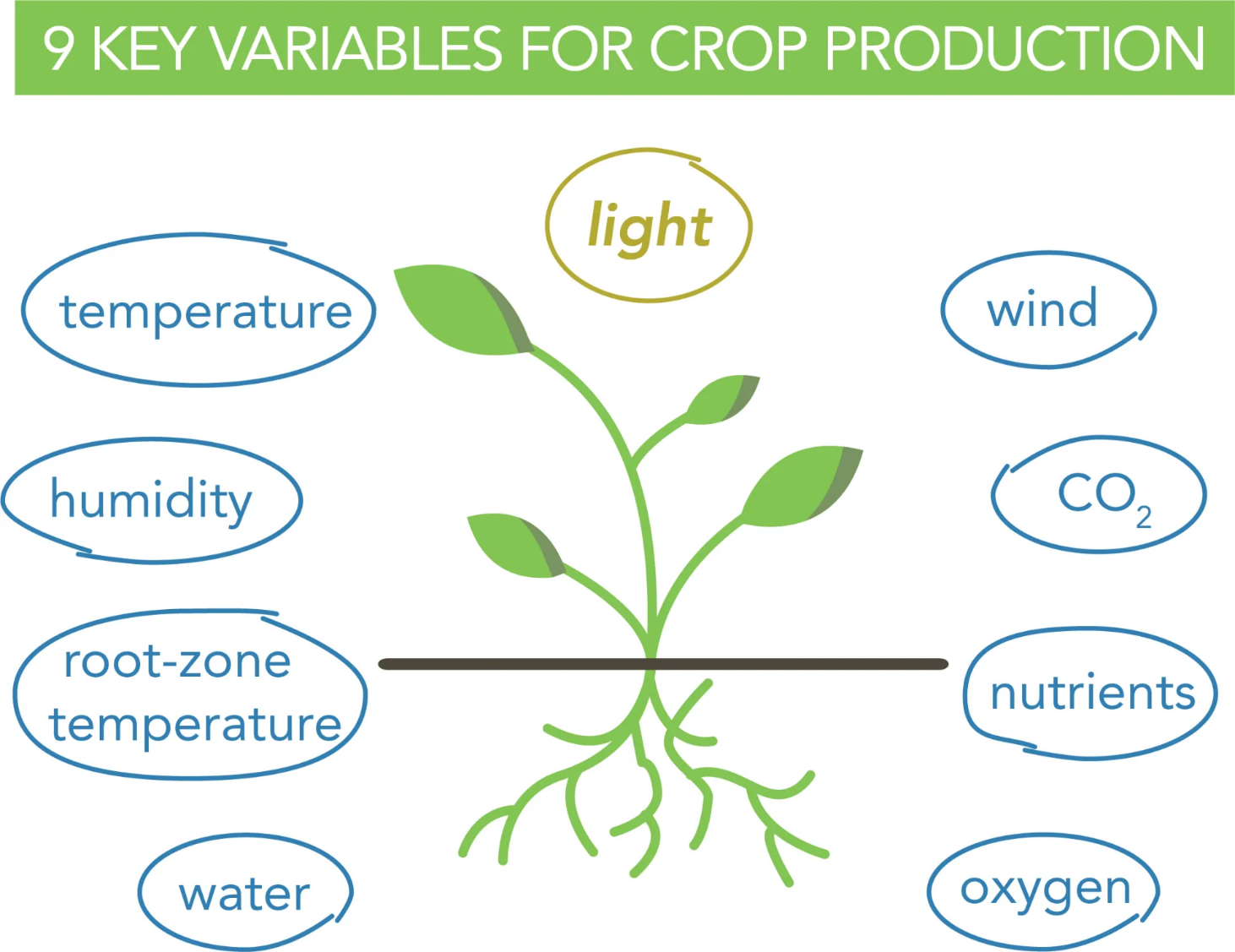 Topic 4 involved
air
leaf
Topic 5 involved
Topic 6 involved
Five governing factors in PFAL(PF with Artificial Lighting no sunlight)
Wind, Temperature, Humidity
quality
Intensity: PPFD
duration
CO2
concentration
receipt
concentration: EC
Availability: pH
When
Frequency
Dissolved Oxygen
Temperature
Must have monitoring items
T、  RH、Wind
Light Intensity, quality, duration
CO2
Air      Light        Gas
Water      Nutrient
Tw、DO
pH、EC
Factors affecting plant growth and development
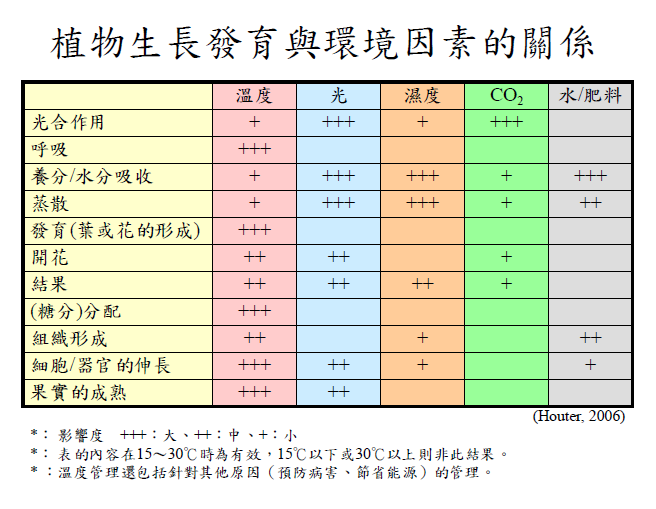 Temperature
Light
Humidity
Nutrient+H2O
photosynthesis
respiration
Absorb. of nutrient+H2O
Transpiration
Development (leaf,flower formation)
booming
fruiting
++
Distribution of sugar
Formation of organ
Extension of cell/organ
Mature of fruit
Degree of influence: +++ large, ++ medium, + small
Suitable range in between 15 ~ 30 oC
Modified by Fang, 2018
Outline
F
M
A
I
Temperature control
to Manipulate Crop Growth and Development. 
Growth is an irreversible increase in mass (dry weight). 
Development is a sequential movement through life stages.

Controlling temperatures involves moving heat into or out of a PFAL. Really though, we are talking about moving heat into or out of a plant to manipulate how it grows and develops.
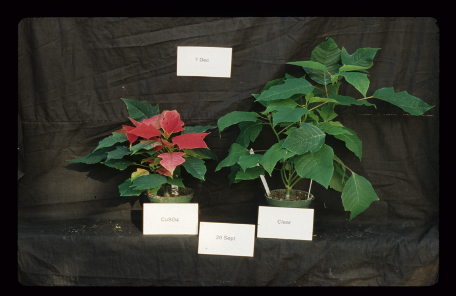 Temperature as a tool to manipulate growth and development
Which plant (both are the same age) has the most growth, the most development? 
We use temperature to manipulate both growth and development.
Moving or transferring heat
Direct transfer of heat
Kinetic energy transferred due to collisions
Billiard balls, Boiling water on electric stove
Heat energy released as Electromagnetic Radiation (EMR)
Everything above absolute zero emits electromagnetic radiation
Wein’s law -- As temperature , energy emitted as shorter 
Plant loses most of heat this way
Some greenhouses use radiant heating systems
Conduction
Convection
Thermal Radiation
Evaporation / Transpiration
Heat transfer associated with phase change (liquid to gas)
Latent heat of vaporization
Water = 540 cal/mL = 540x4.2 J/mL 
High compared to other liquids
Plant cools itself by evaporating water from stomates, termed transpiration
Evaporative cooling pads help cool some buildings
Air or fluid moves to new location to transfer heat
Chimney effect (Passive ventilation)
   Hot air rises, cold air sinks
Convection oven
Forced air heating and air conditioning
Energy Budget of PFAL = Gains minus Losses
Heat Losses
Conduction
Direct transfer of heat through thermally insulated walls/roof/floor, assuming = 0
Ventilation/Infiltration
Loss of heat and openings
Depends on tightness of the PFAL. 
ACH for PFAL, forced ventilated greenhouse
ACM for Naturally ventilated greenhouse
Heat Gains
Solar radiation and ‘trapped’ heat = 0
Heating system = 0
Other machines
Lamps
AC systems
Fan motors
Pumps
Energy Budget of a Plant in PFAL
Gains
Radiation (short wavelength) from light source in PFAL
Thermal radiation (Long wavelength) 
Convection from warm air
Losses
 Thermal radiation (Long wavelength)
 Transpiration
 Convection to cool air
Energy balance of a leaf
Transpiration acquire energy from radiation + convection
Transpiration acquire energy from radiation - convection
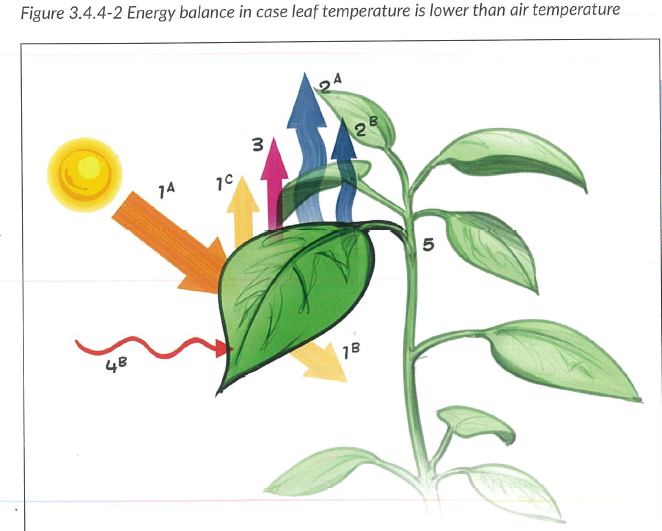 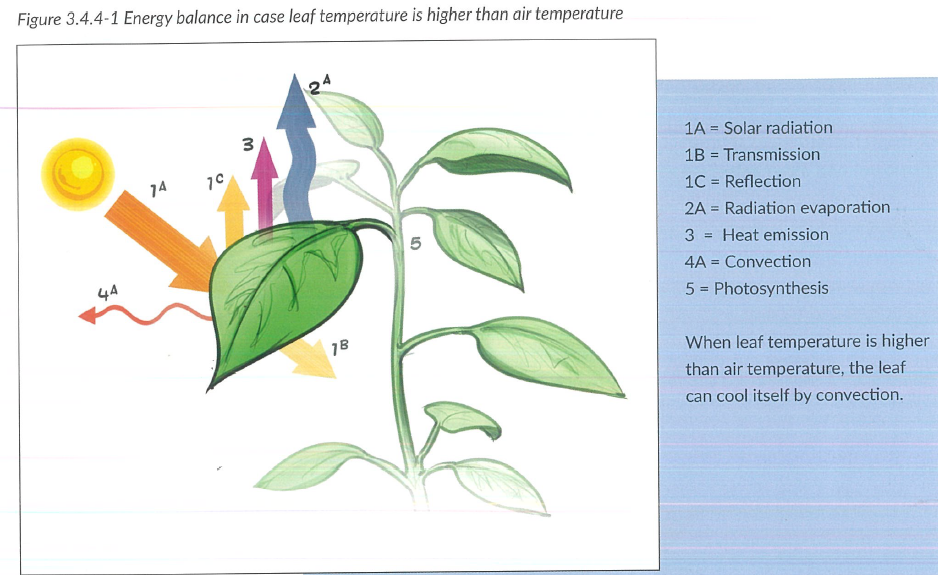 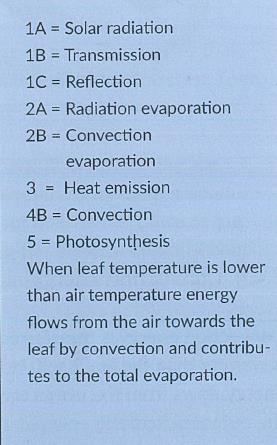 Tleaf > Tair
Tleaf < Tair
Geelen, Voogt and van Weel, 2020 Plant empowerment
Geelen, Voogt and van Weel, 2020 Plant empowerment
More water transpired due to more energy acquired for transpiration
Air movement > 0, RH < 100%
Determining Greenhouse Heat Requirements
Calculate heat loss from greenhouse
Q = [(A1* x U1) + (A2* x U2)] x (TInside-TOutside) x W x C
A = Surface Area of exposed walls calculated by grower
U = Conductance factor - provided by manufacturer
Ti – T0 = Temperature Differential - calculated from climate data
W = Wind Factor - calculated from climate data
C = Construction Factor - provided by manufacturer
Q is how much heat need to be supplied by a heating system.

* The subscript indicates different wall/glazing materials, e.g. wood, glass, concrete, plastics, etc.)
Determining PFAL Heat Requirements
Calculate heat loss from PFAL
Q = 0
Cooling
PFAL 

Reduce air temperature  through AC
Replenish CO2 through CO2 enrichment system
	inside should at least 800 ppm
Reduce relative humidity
	 Condensation on leaves
	 Disease
Greenhouse

Reduce air temperature through natural or forced ventilation  or AC
Replenish CO2
	Outside ~380 ppm, inside can be much lower
Reduce relative humidity
	 Condensation on leaves
	 Disease
Using temperature to control plant growth
Temperatures indoor
Air temperature
Most commonly and easily measured
Night temperature is easier to control than day temperature
Leaf temperature
Difficult to measure
Most likely different (>, =, < ) from air temp
Media temperature
Roots
Nutrient solution
Propagation
How Temperature Affects Plants
Flower induction in some species
e.g. Easter lily、Phalaenopsis
Interacts with photoperiod to control floral induction
Heat delay
Bud dormancy or vernalization
e.g. hydrangea & azalea
Controls rate of stem elongation
*Most important
Adverse Effects of Temperature
Chilling injury often occurs at less than 50°F/10°C 
African violets 紫羅蘭
Poinsettias 聖誕紅
Hibiscus 木槿 
Gloxinia 大岩桐
Tomatoes 蕃茄
Foliage plants 觀葉植物
Phalaenopsis 蝴蝶蘭
Chilling injury - membrane dysfunction
  Lipids in tropical and subtropical plant membranes solidify
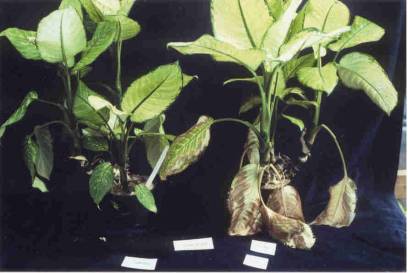 Growth vs. Development
Development

Aging process of the plant – phases that plant goes through as gets older
Germination
Vegetative growth
Flowering
Fruit set
Seed release
Growth

increase in size (volume or weight) of plant or organ that is irreversible and permanent
Growth Rates of Plants
Growth rate = The speed at which an organ goes through a certain developmental stage
Stem growth
Flower production
Leaf unfolding
All growth processes have different temperature response curves
Even within species
Cultivar specific
Optimal Temperature
Every species has both optimal and tolerable temperature range for growth

Optimal range: produce high quality plants most rapidly
Mums = 16~17oC (night) 

Tolerable range: still grow but more time and lower quality
Mums = 4-15°C & 18-27°C (night)
Cumulative Growth
Instantaneous plant temperature controls growth at any moment
Cumulative growth in 24 h = average of individual growth rates during that period
Manipulating average daily temperature in the PFAL (within tolerable range) will change the rate of plant development
Fast growth  high quality growth
Average Daily Temperature
Growers have target temps for day and night
Can calculate an average daily temp.
Weighted average
Day 16 h @ 25°C
Night 8 h @ 20°C
Weighted Avg. temp = [(16x25)+(8x20)]/24 = 23.33°C
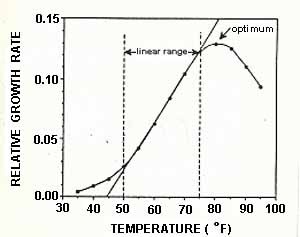 portion of curve that is a straight line
Relative growth rate = f(Tdb)Temperature affects growth rate
Maximum is usually not optimum.
Optimum is the temp. that has the plant at the stage you want it to be at!!!!!!
Base temperature : intersection of the straight line (linear range) and the X-axis (X-intercept) 
Maximum temperature: peak of growth rate curve
Base temperature
Relative Growth Rate
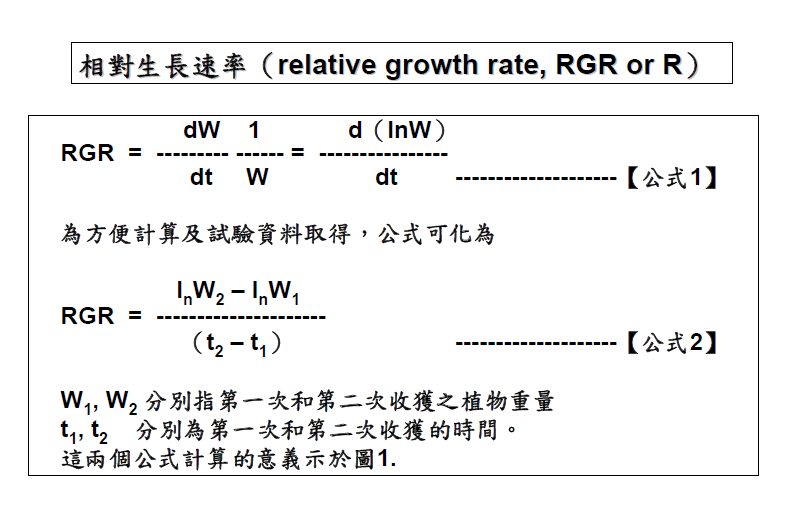 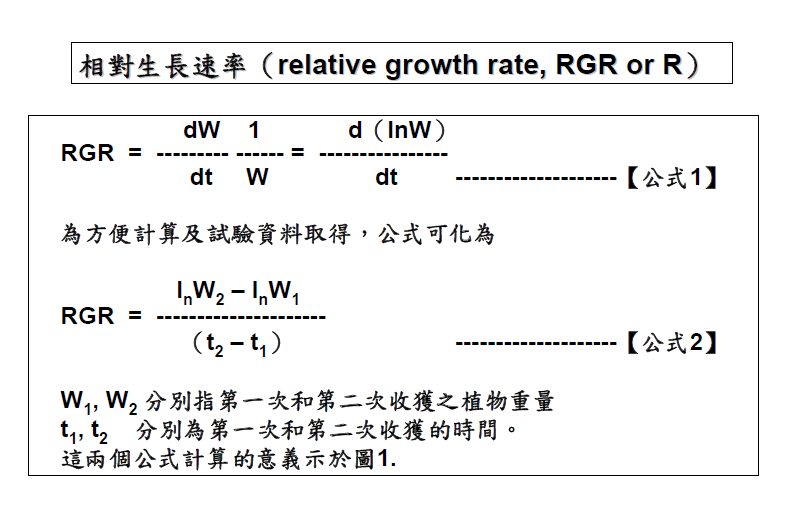 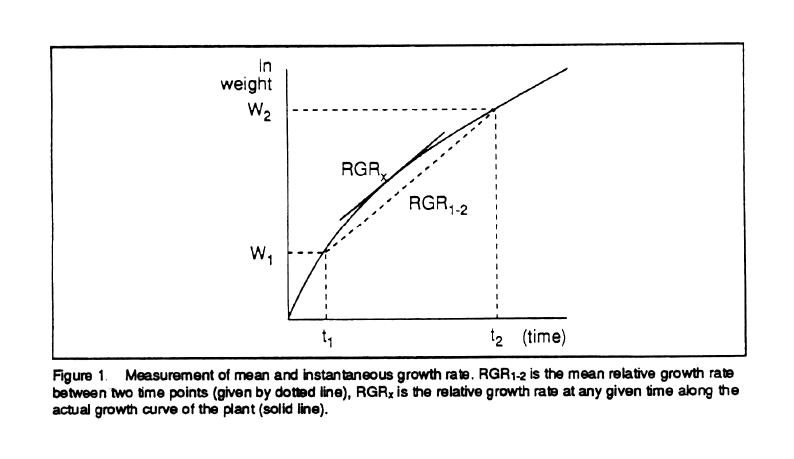 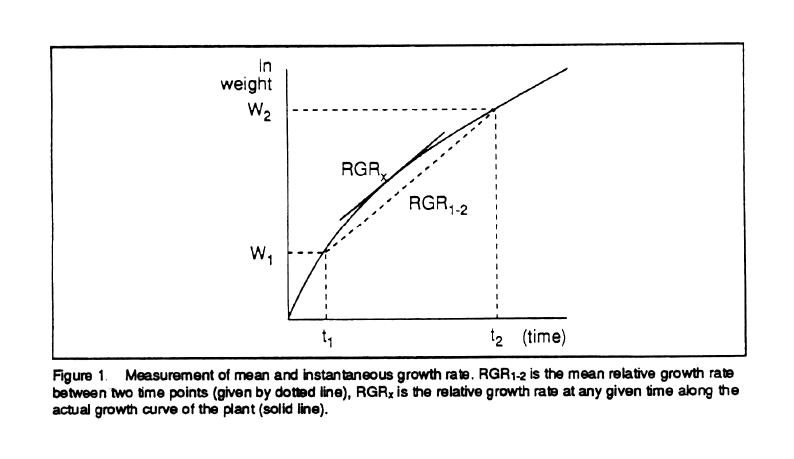 More of the temperature related topics can be found in the sup. of this pptx.
Including concept of Degree-Days
DIF and DROP.
These concepts are used mostly in greenhouse for flowers and ornamental plants, not in PFAL.
From Psychrometrics, we learned
“Temperature affects humidity” 
This is only partially true

Change of Dry bulb temperature affects relative humidity (RH)
But not affects absolute humidity (AH)
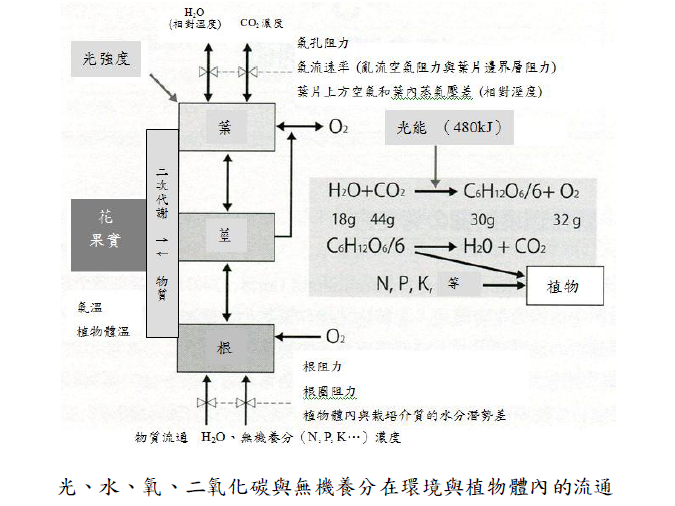 H2O   CO2 concentration
Plant growth and development involved many  highly complicated and intercorrelated processes
Stomata resistant layer of air and leaf
VPD/AHD between air and leaf affected by T and RH / AH
light
Energylight (480 kJ)
leaf
2ndary metabolites
Flower
Fruit
stem
etc.
plant
materials
Tair
Tleaf
root
Resistant of root, root zone
Water potential difference between root and growth media
Material exchange: H2O, inorganic macro/micro nutrients (N, P, K, …) concentration
Iso-growth rate=f(Ta, Tw) and other 3 are fixed values
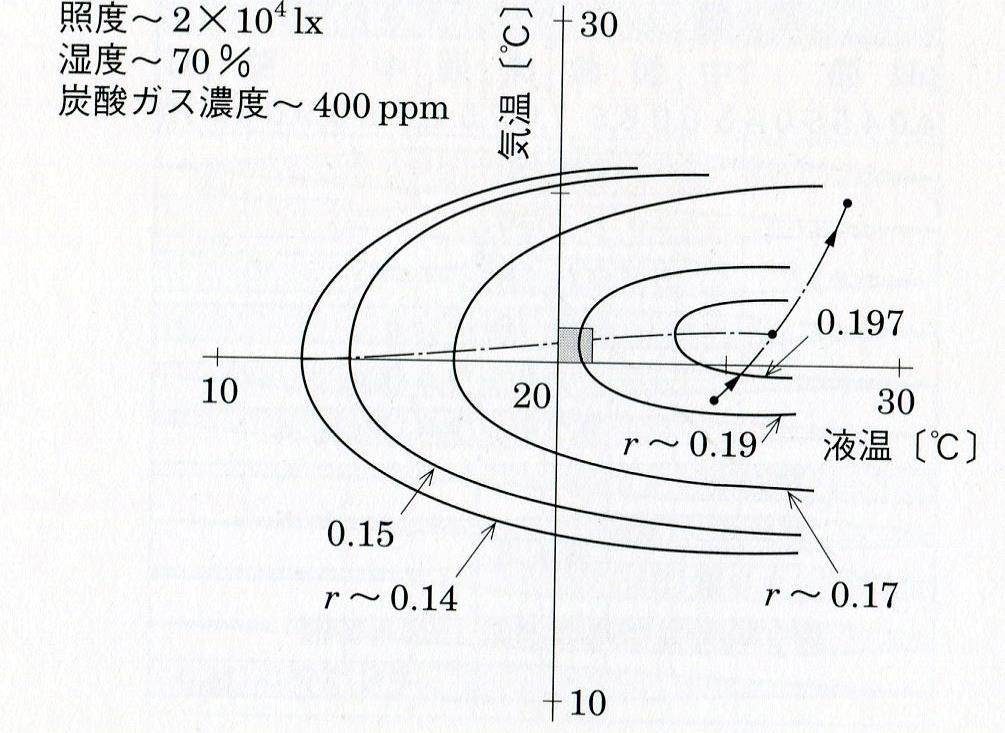 Light Intensity: 20,000 lux
Relative Humidity: 70%
CO2 concentration: 400 ppm
Air T: Ta 20 oC
Solution T: Tw 20 oC
Relative growth rate:  = 0.19
Ta
Temperature of air (Ta) and nutrient solution (Tw)   affects 
growth rate
At least 6 factors involved to derive Relative Growth Rate, air movement is the one that is missing
Tw
Influence of air movement
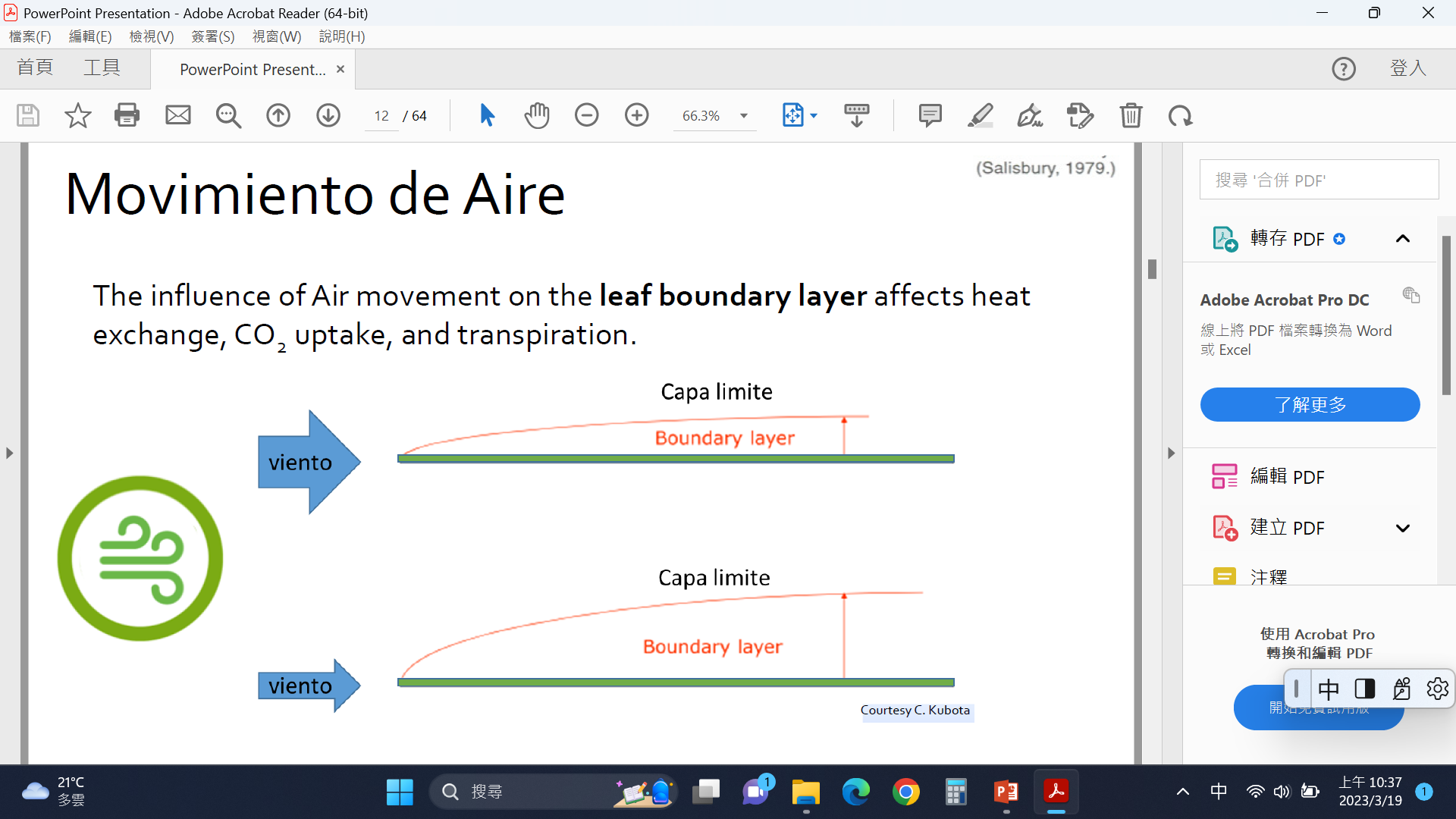 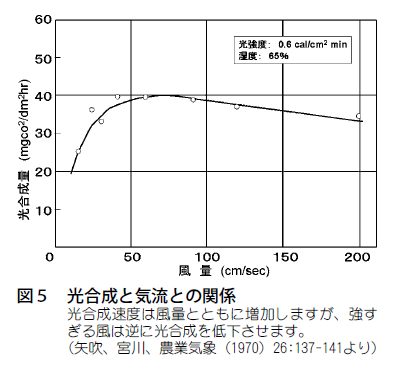 Pn=f(Air velocity) when Light, RH are fixedHow about Ta, Tw, CO2 ?Air Velocity affects photosynthetic rate
Photosynthetic rate
Air velocity
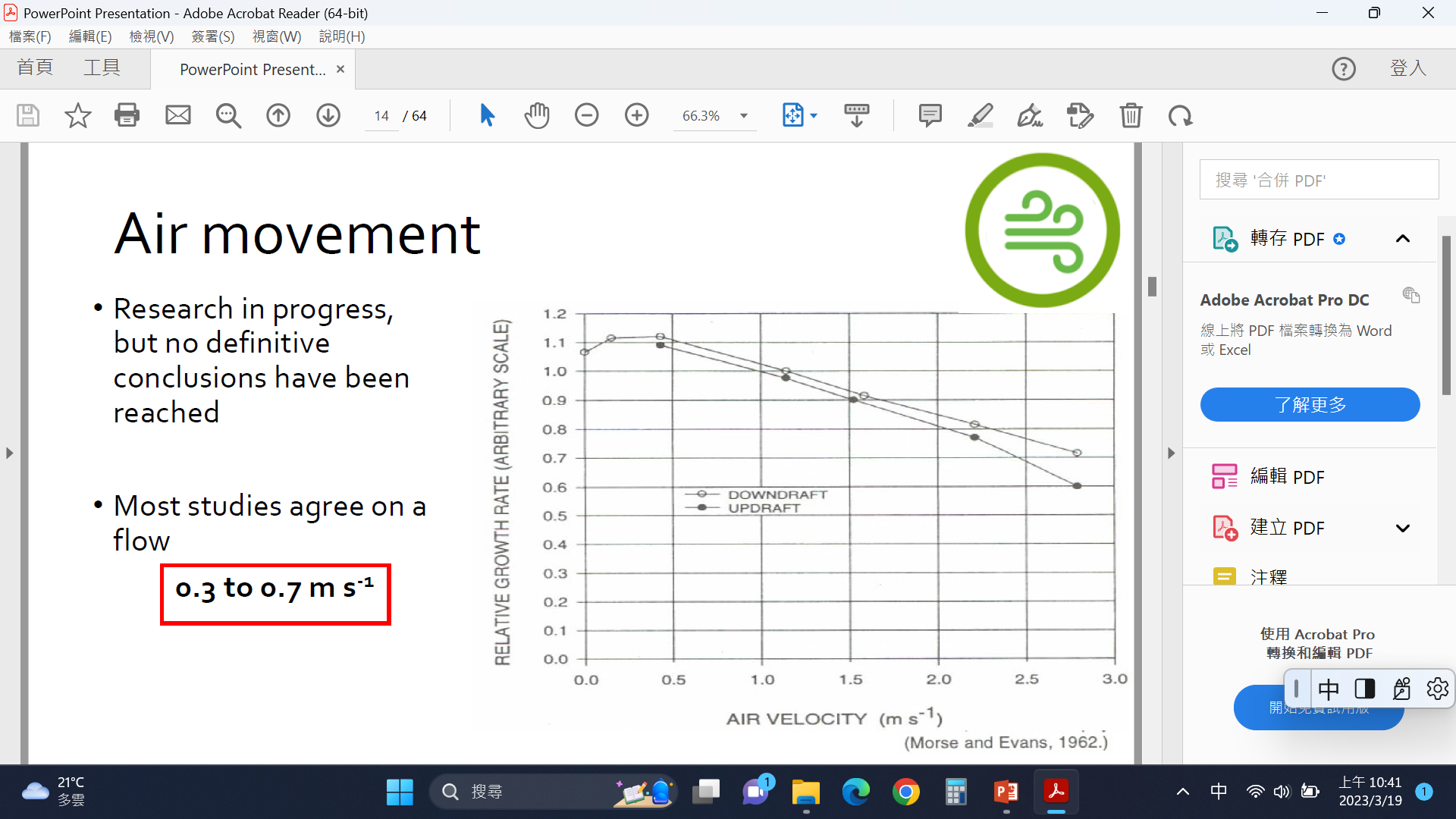 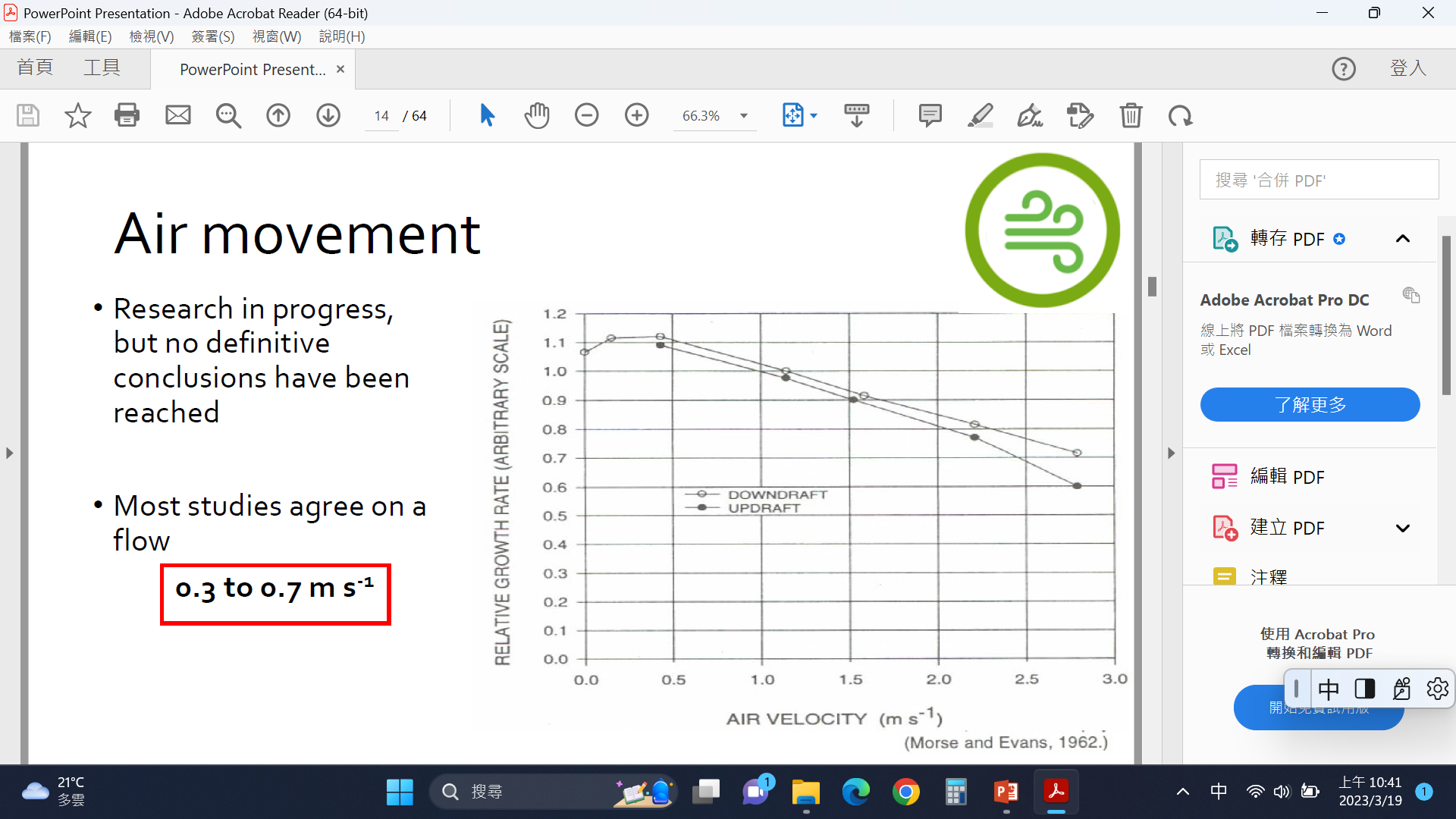 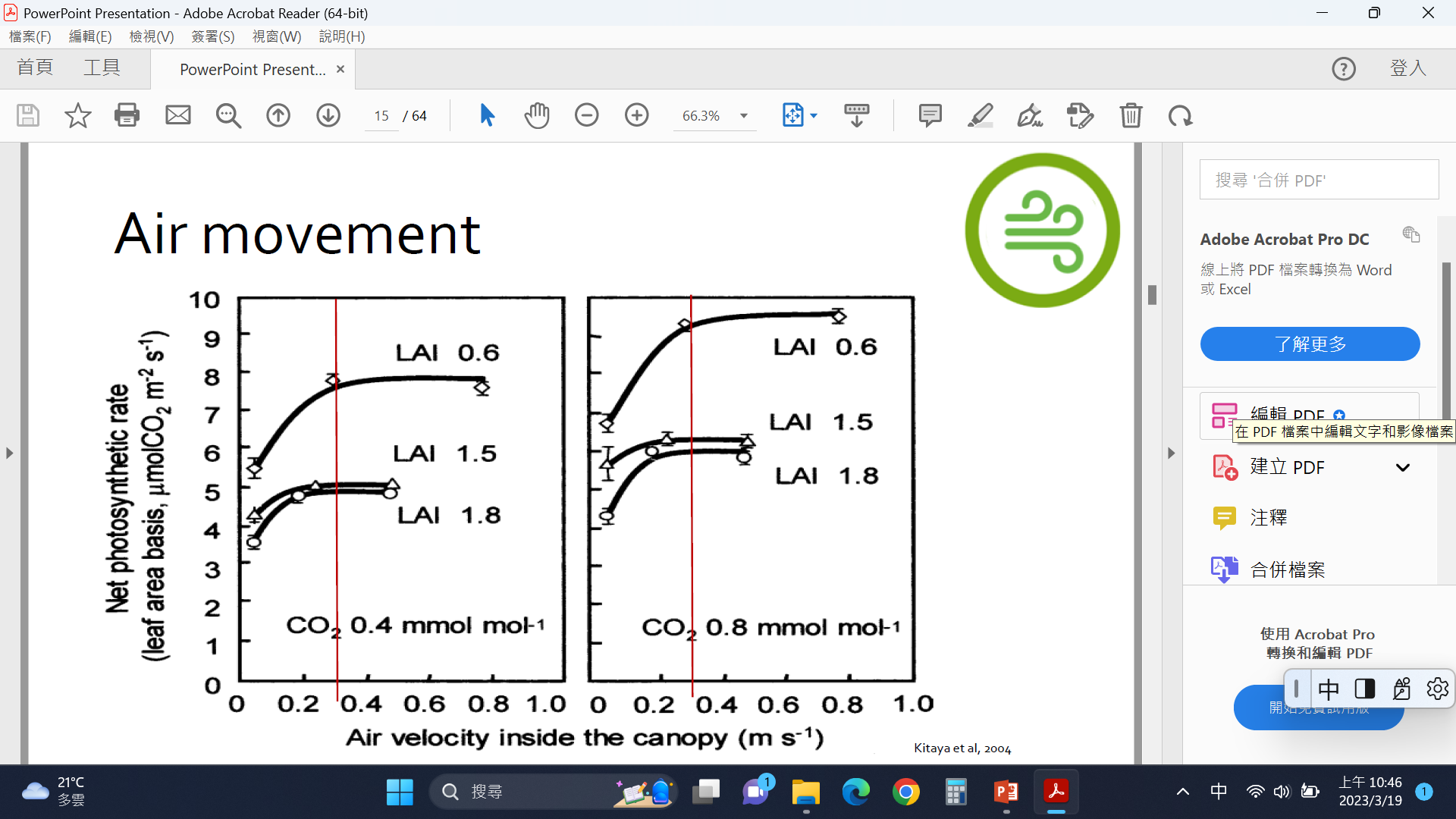 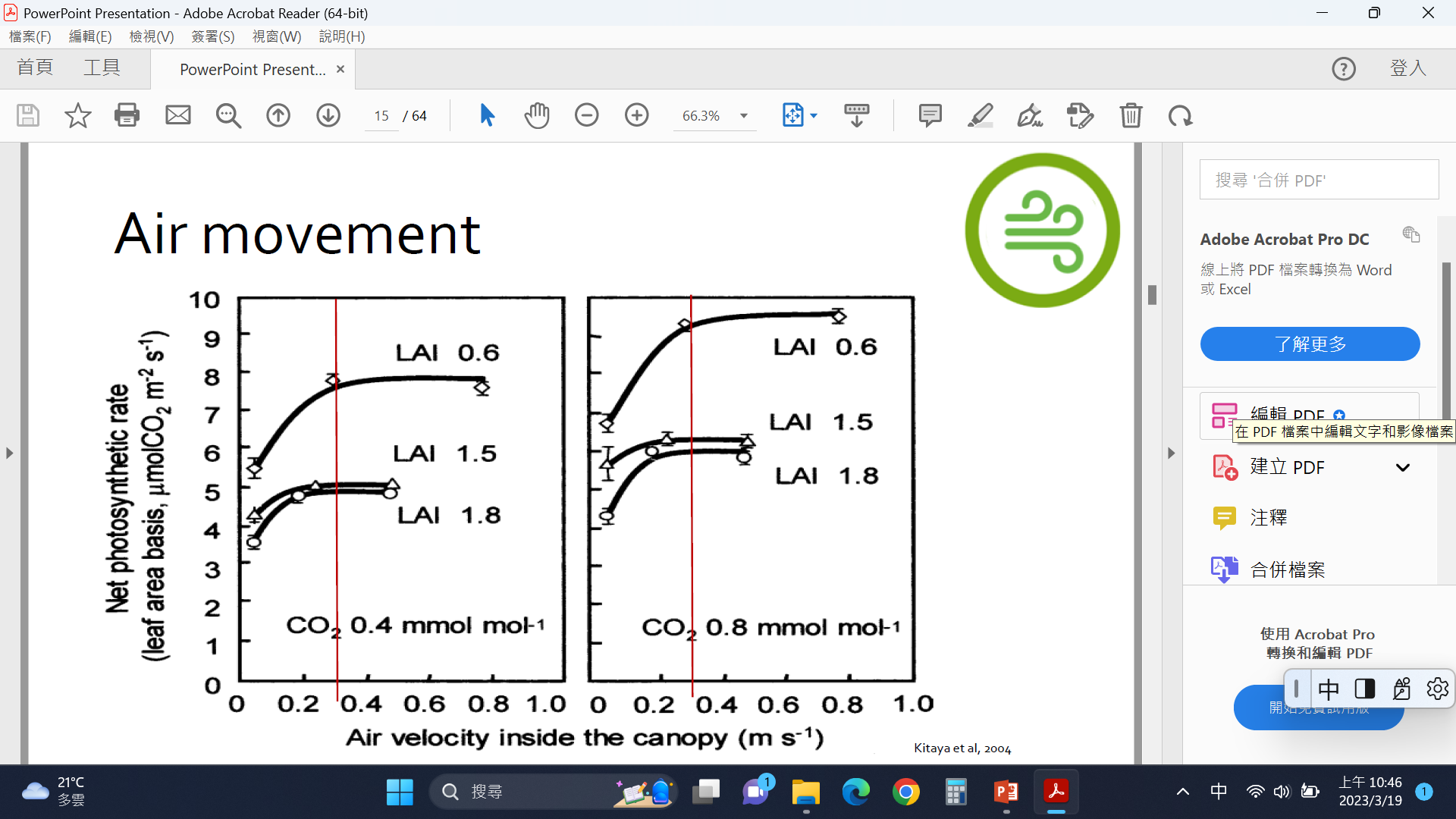 DM increment  = f(Air velocity, RH) when Light and Tdb are fixed, how about CO2 ?
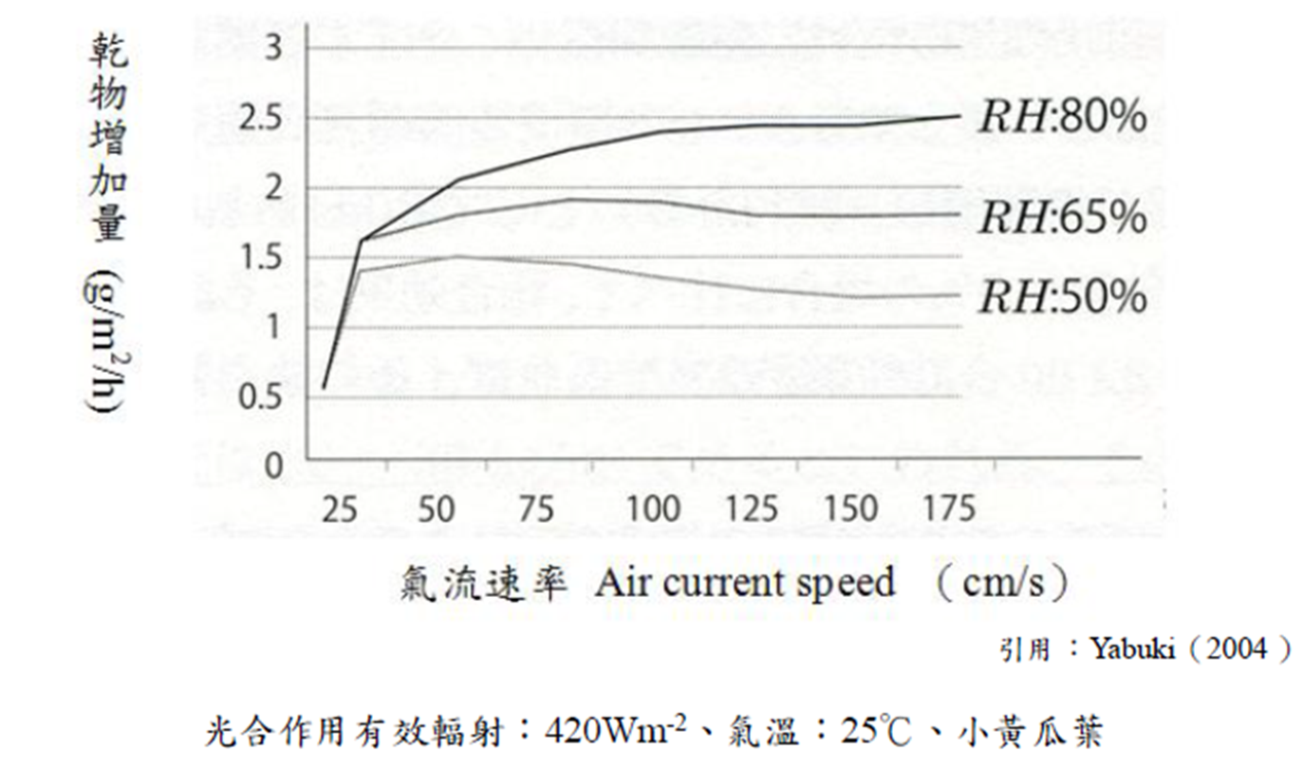 Air Velocity and RH affects growth rate expressed as hourly DM increment per unit leaf area
DM increment (g/m2/h)
Air velocity  (cm/s)
PAR
Tdb
Cucumber
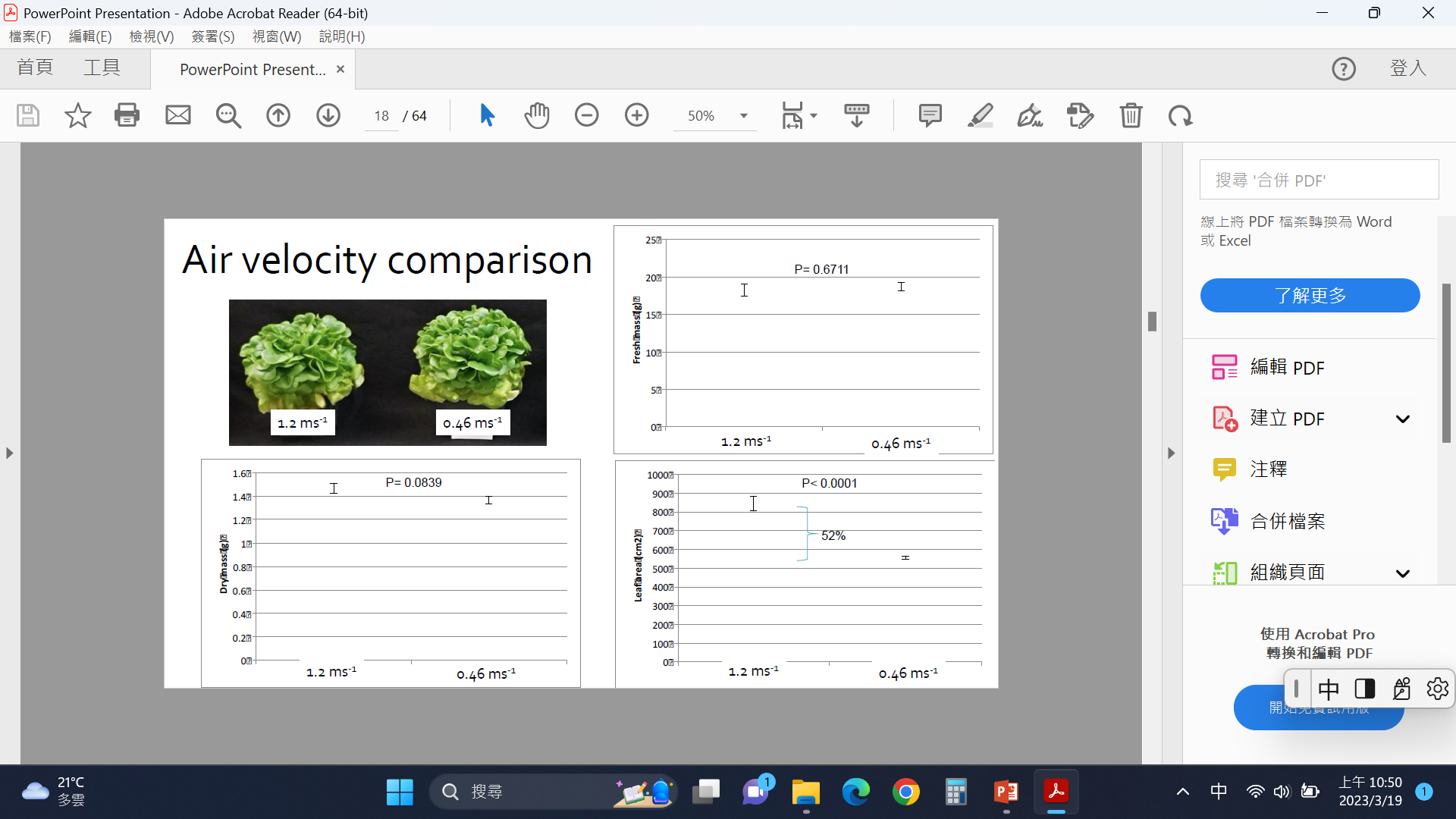 Freshness
Dry mass
Leaf area
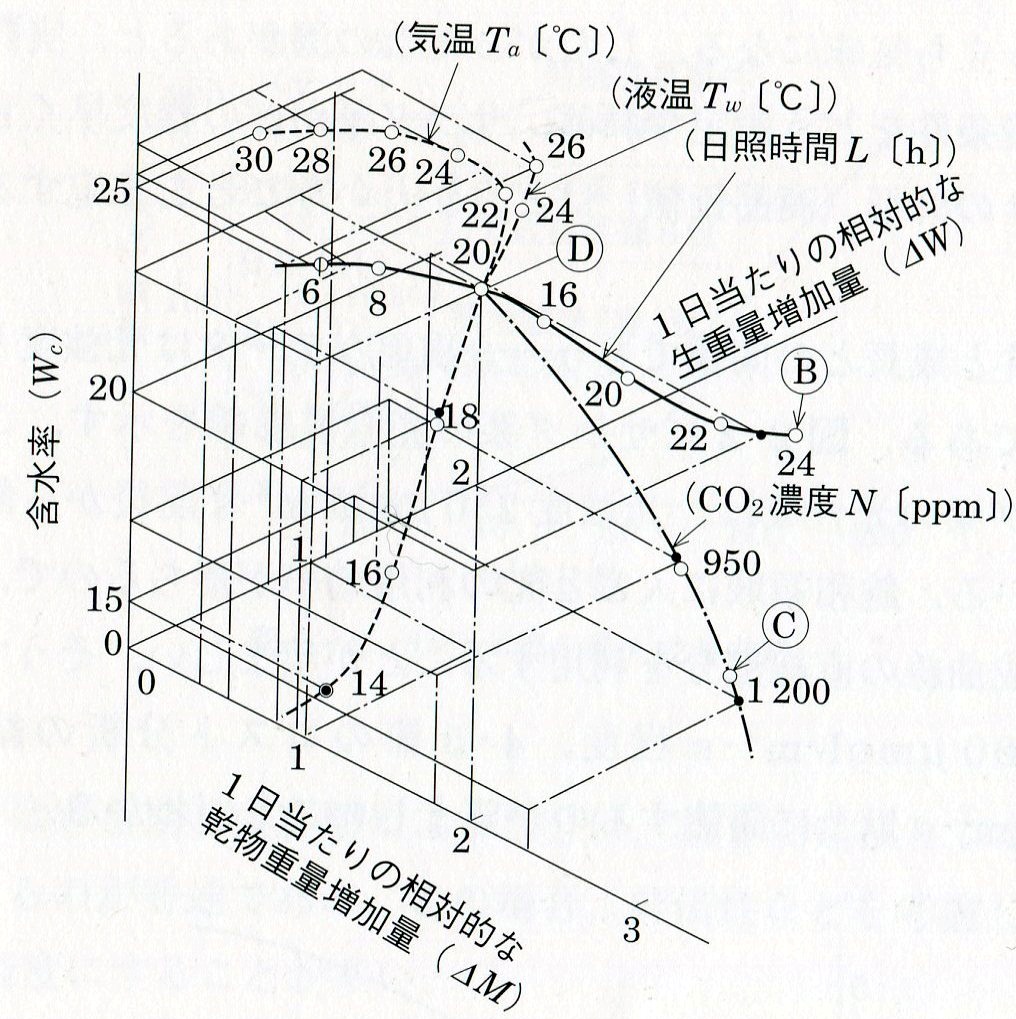 Air temperature (Ta), 
solution temperature (Tw), 
day length (L) and 
CO2 concentration (N) 
affects 
moisture content (Wc) and 
growth rate, expressed in daily relative DM increment (∆M) and relative FM increment (∆ W) 
of the plant

There is no air velocity involved in this study.
Dry-Base
moisture content
= moisture weight    / dry weight
Intersection
Ta:  20  oC
Tw: 20  oC
L:   12   hr
N:  400 ppm
Observation (1/2)
Air T (Ta >24) does not affect moisture content (Wc=25)
Ta @20 has 
best Wc@23 
max daily dry weight increment (∆M)
Ta 22~24 has max daily fresh weight increment (∆W)
Ta 30 drop to 20, ∆M increase
Ta 28 drop to 20, ∆M increase from 0.5 to 2

Solution T (Tw@14~26) greatly affects Wc 15~25
Higher Tw, higher Wc, higher ∆W (0.4 to 1.5)
Tw@20 has greatest ∆M
Observation (2/2)
CO2  (400~1200 ppm) 
greatly affects Wc (23~15)， higher CO2 (1200), lower Wc (15)
Greatly affects ∆M, almost in direct proportion
greatly affects ∆W, but gradually decrease the degree of increment when CO2 increase
Day length  (6~24 hrs) 
does not affects Wc
greatly affects ∆M, almost in direct proportion
greatly affects ∆W, but gradually decrease the degree of increment when CO2 increase
Optimum Growthcan be reached through various settings in different stages in PFAL.To harvest 200 g FM/plant, required 105 days in open field (Spring / Autumn) and 35 days in PFAL
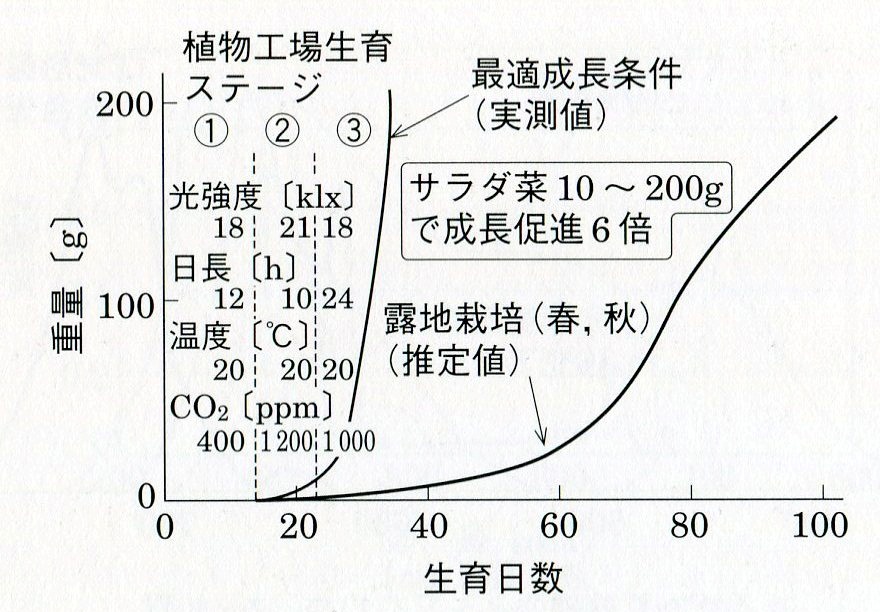 Optimum Growth Condition
Stages in PFAL
Lettuce 10 ~ 200 g Growth rate greatly enhanced in PFAL
Fresh Mass,  g/plant
Spring/AutumnOpen field production
Days after Sowing
300 μmol/s.m2
600
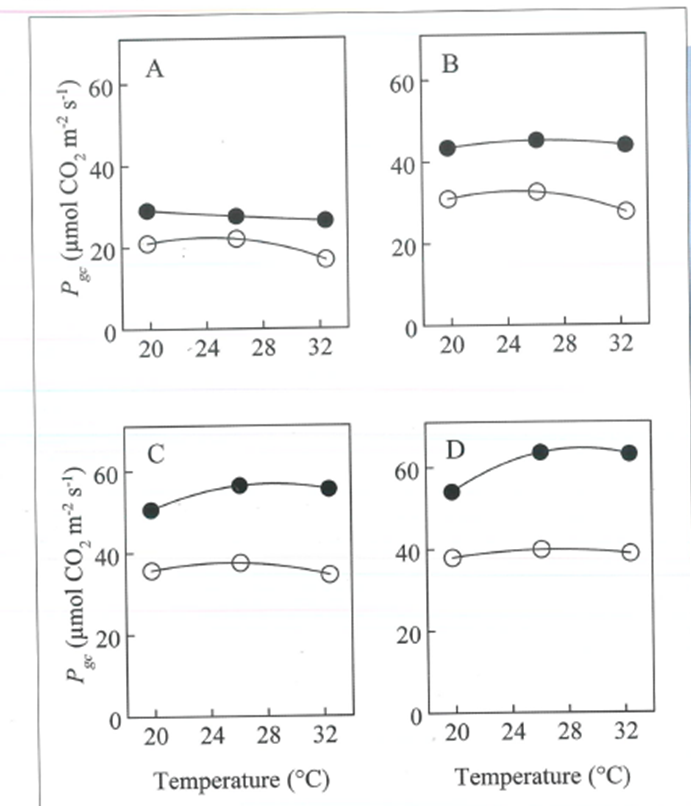 Effects of CO2 enrichment is substantially increased  when under high PPFD and high air T
PPFD=900
PPFD=1200
CO2 1000 ppm
CO2 400 ppm
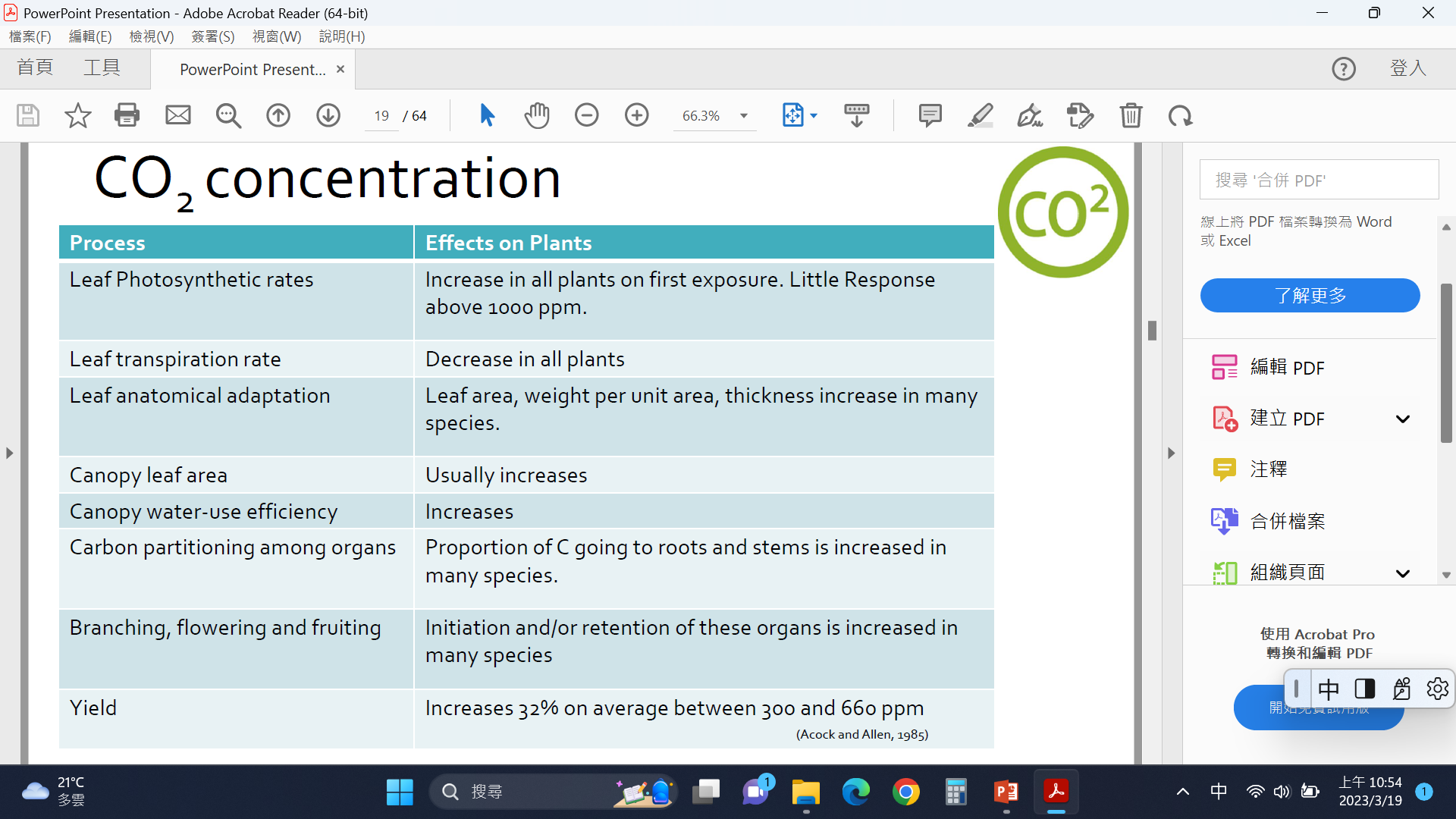 New trend using Leaf T instead of air T
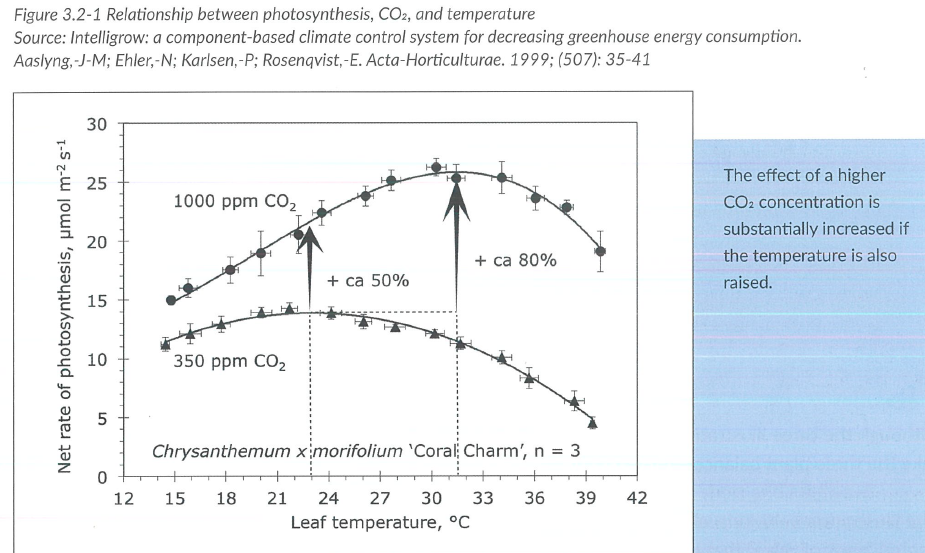 Geelen, Voogt and van Weel, 2020 Plant empowerment
Outline
F
M
T
A
I
Installation/operation guidelines for Temperature measurement
Sensors 
mounted close to plant canopy
should be shaded
should have proper ventilation
Air passing through sensing element
Air suction at negative pressure
Air pass through sensing element of Tdb first, then sensing element of Twb
Dry and wet Bulb Temperature sensors in weather station and greenhouse
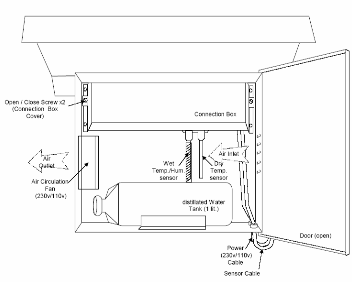 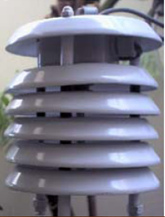 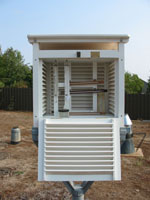 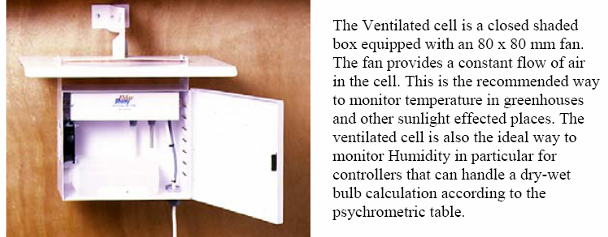 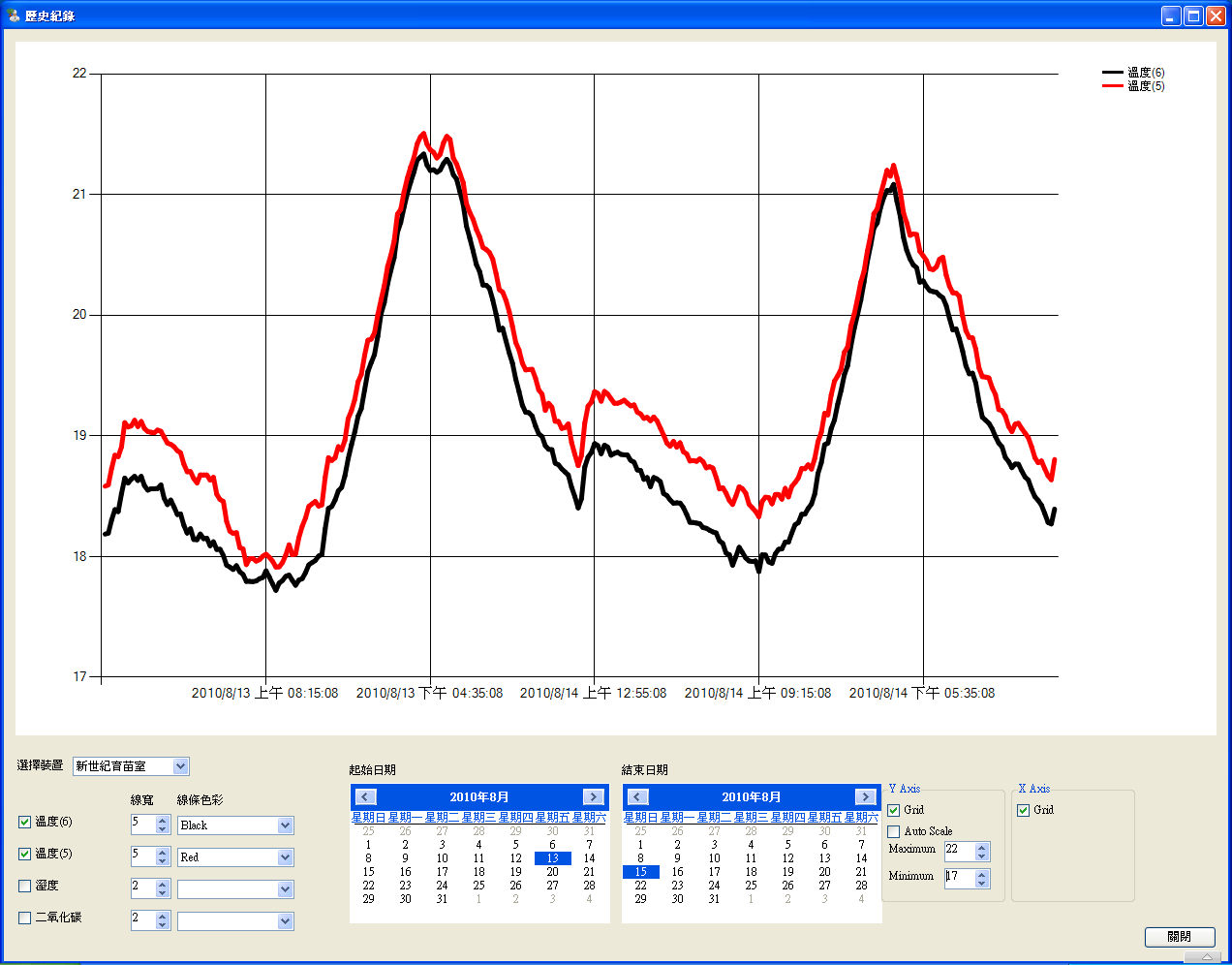 18 ~ 21 oC
Tdb and RH Sensors
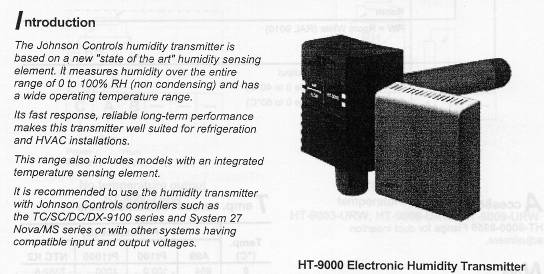 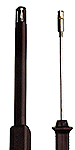 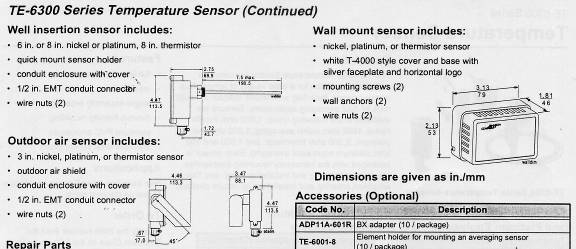 T&RH sensors installed in PFAL
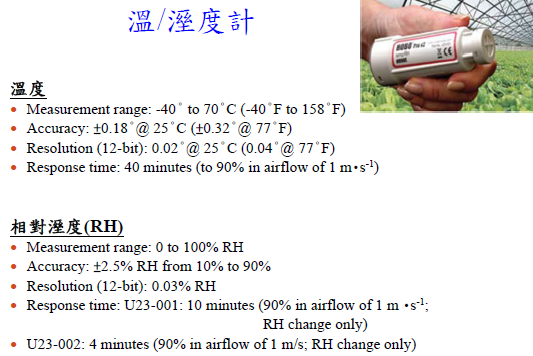 T&RH Data logger
(Temperature, Dry Bulb)
Wind velocity sensors / Anemometer
This type is not suitable for PFAL
A better choice:
Hot-wire anemometer
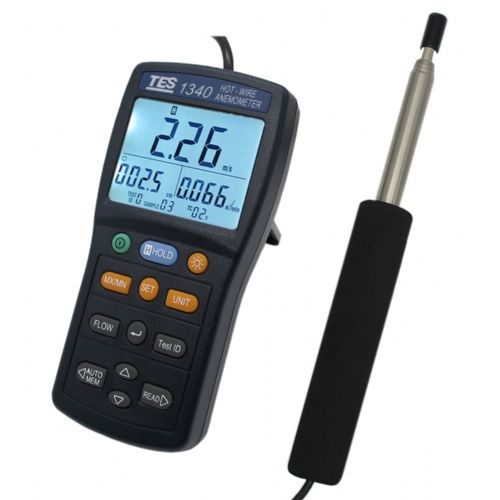 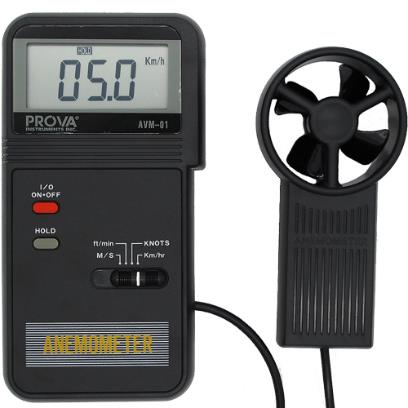 https://www.eyc-tech.com/show/eyc-hot-wire-type-air-velocity-series-product-principle-application.htm
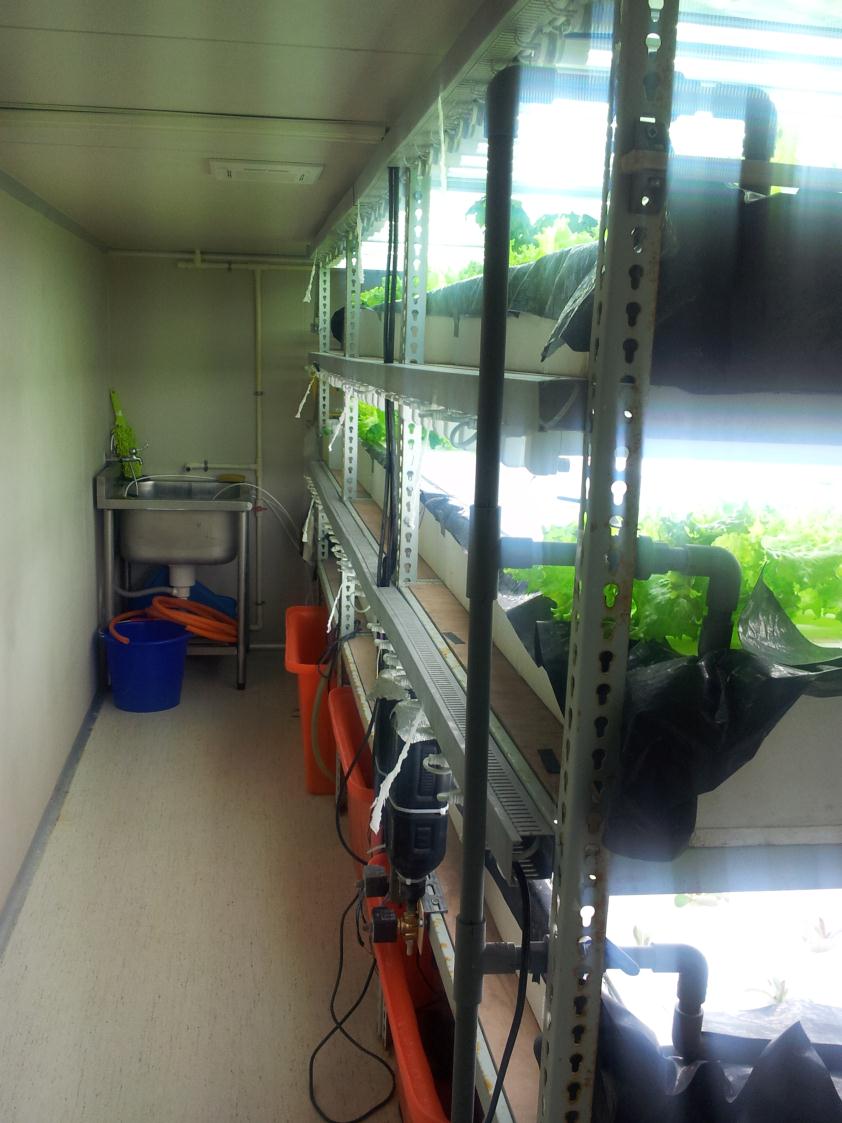 Cheapest wind velocity sensor
There are 9 wind velocity sensors can be found in this photo
Sideward vs. downward air
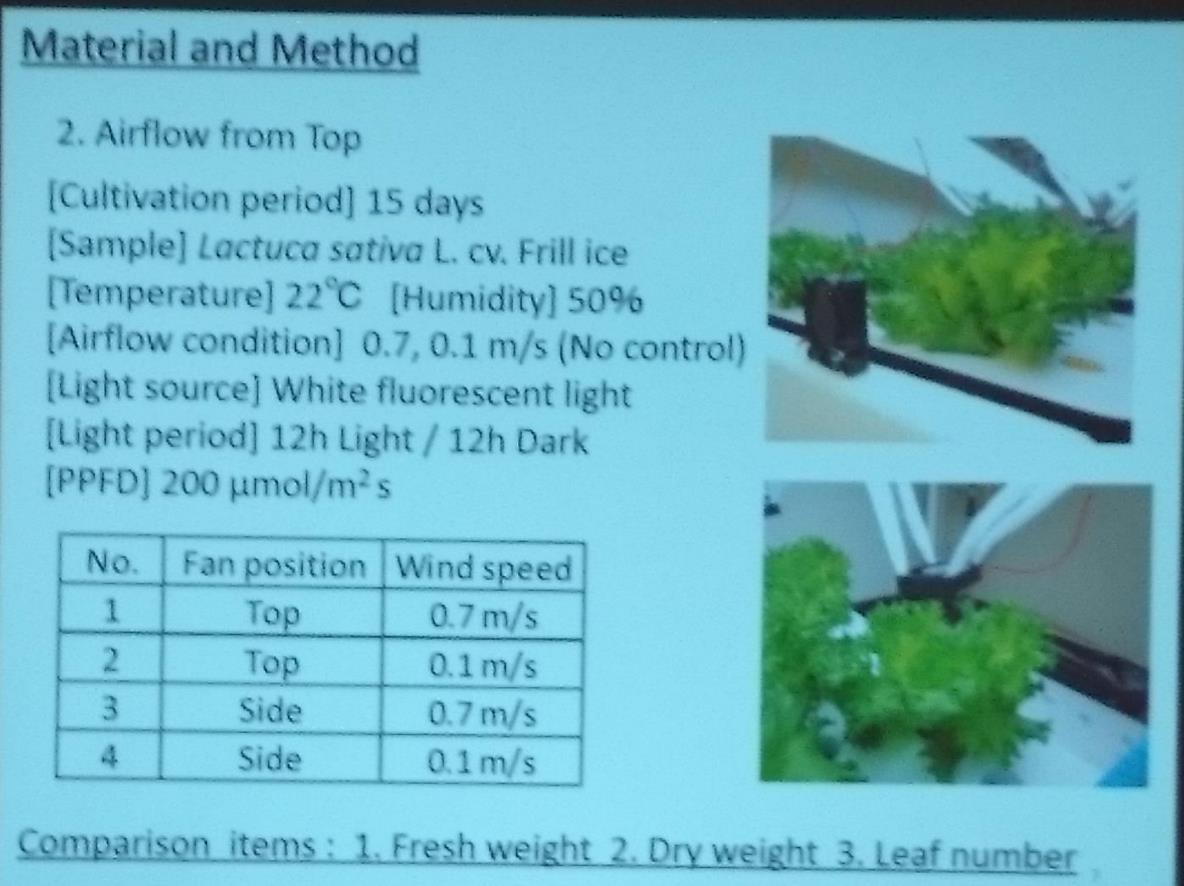 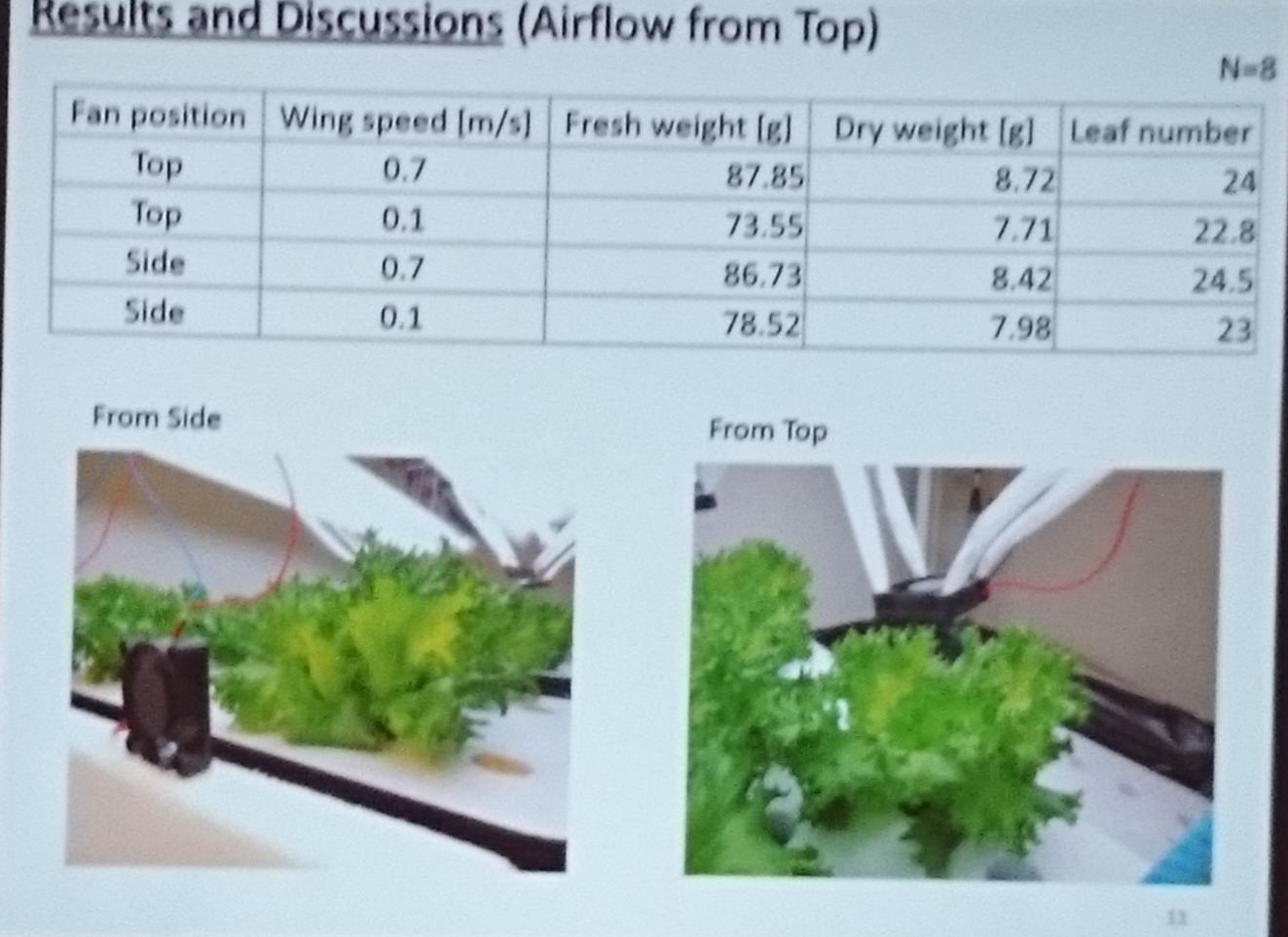 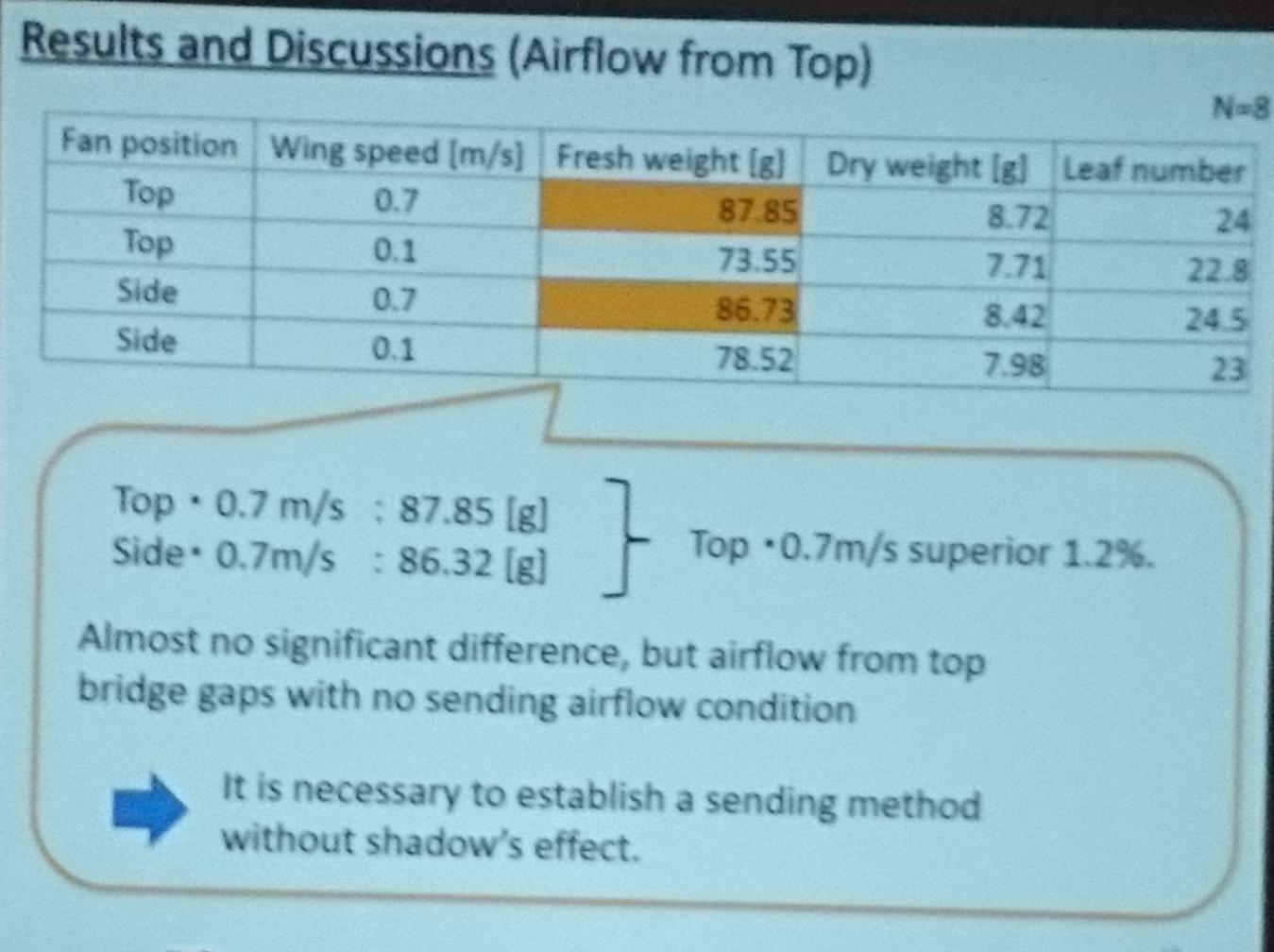 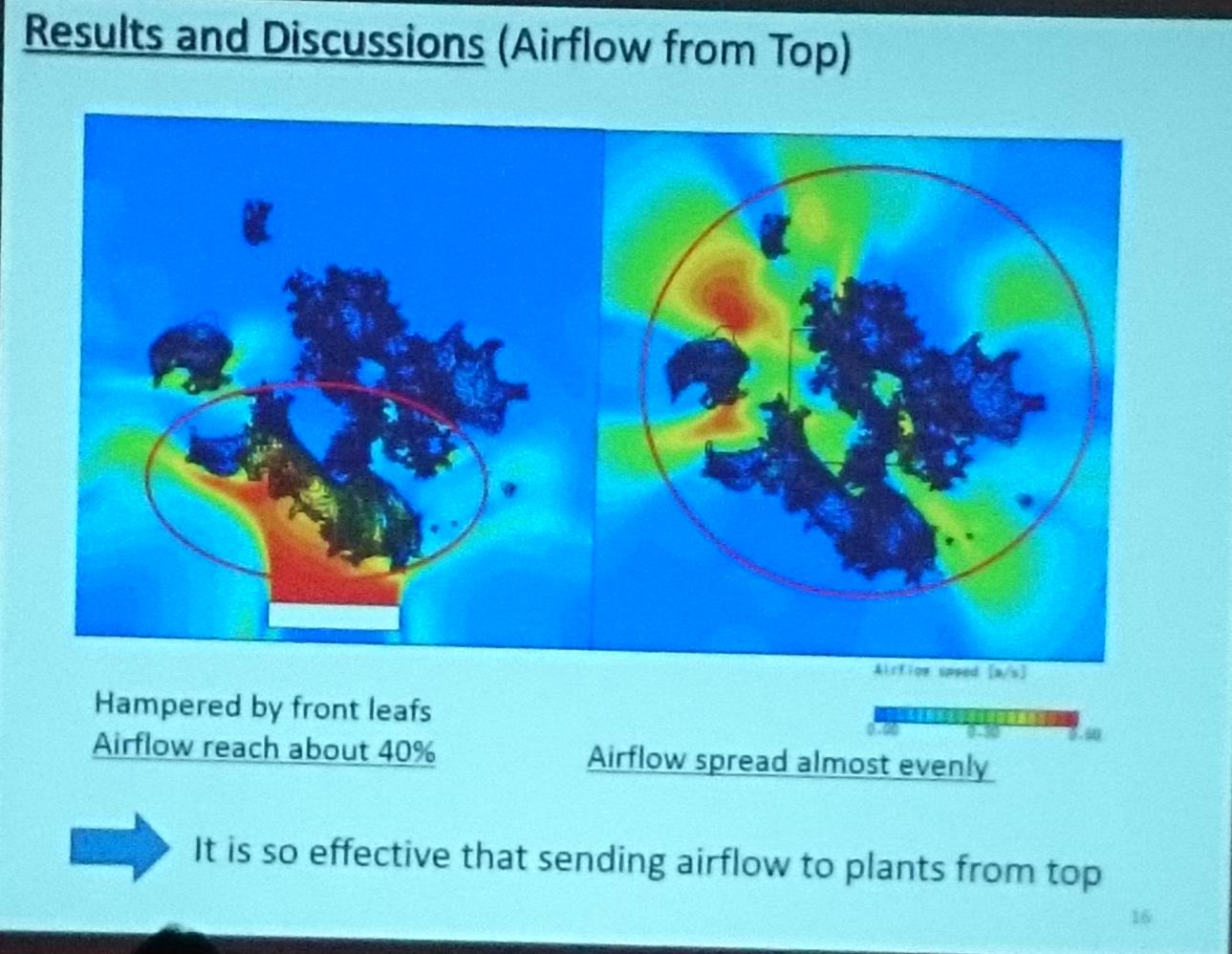 Cargo container PFAL for seedling production
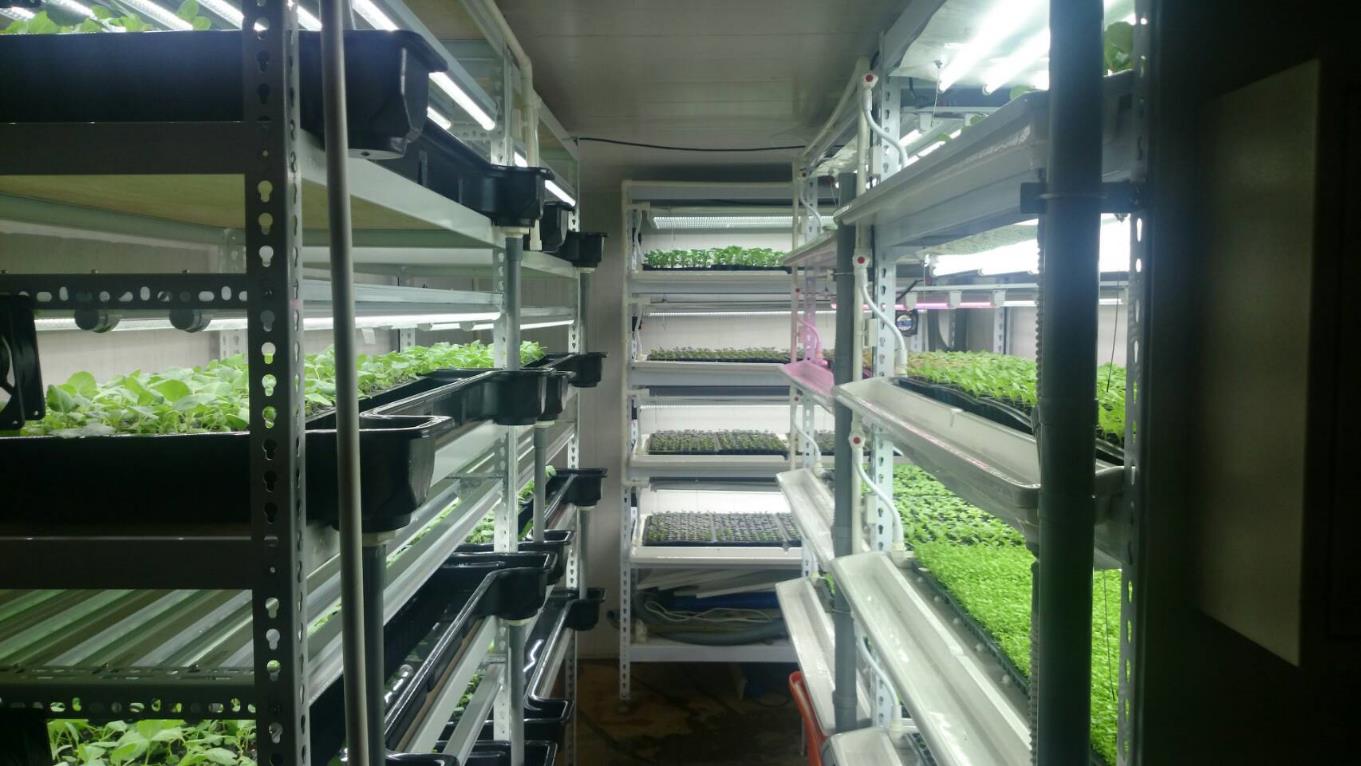 Installation of circular fans
Sideward wind
4 x 72/128/288 plug trays x 4 layers/bench
每層可放四個72/128/288孔穴盤
Sideward wind: Horizontal fans vs. Regular fans
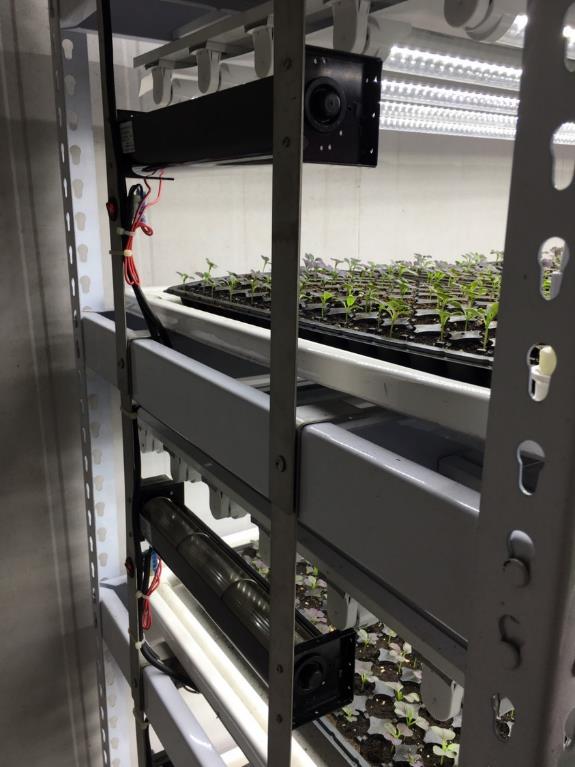 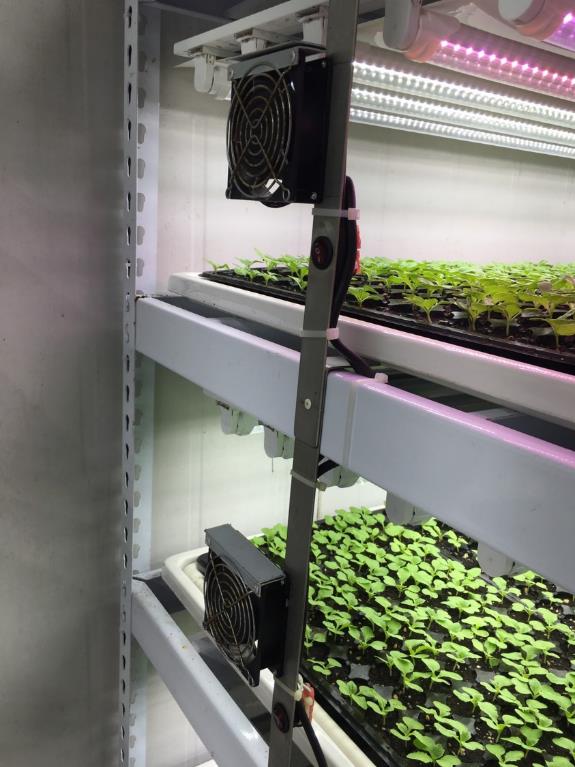 Blower + pipe vs. sideward wind
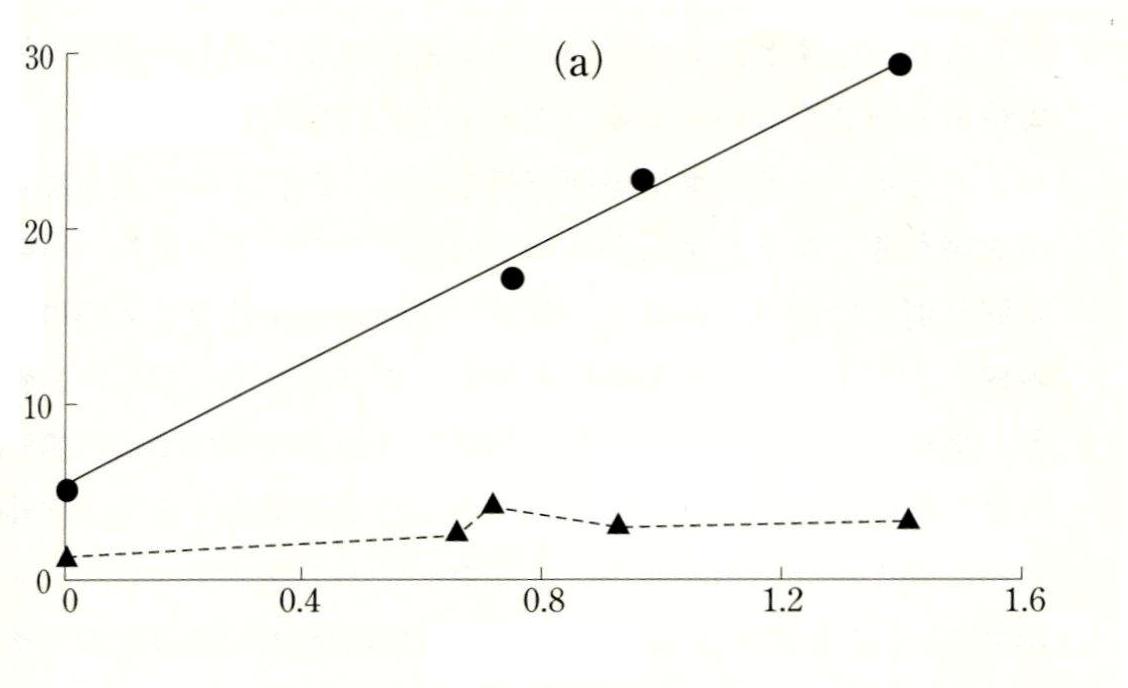 Without wind within microclimate, lettuce is easy to get tip burn, especially under vigorous growth condition
Tdb 25℃
45Ca
Outside leaf (old leaf)
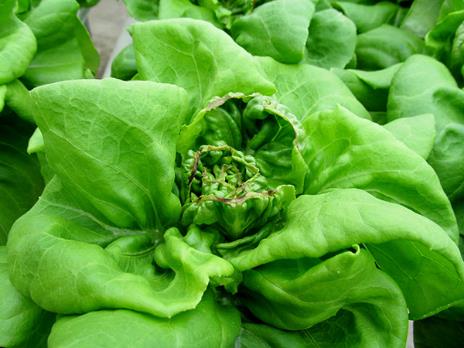 Tip burn is easily to occur on inner leaf due to lack of Ca
Inner leaf (new leaf)
VPD (kPa)
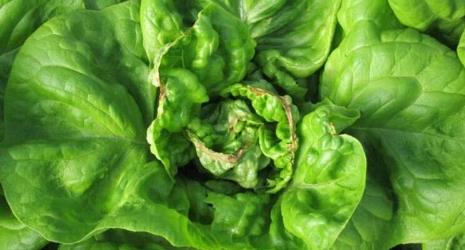 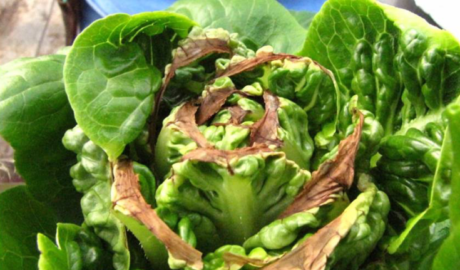 Low RH
High RH
Goto and Takakura, 1992a, b
Tip burn problem can be easily released by providing air velocity.
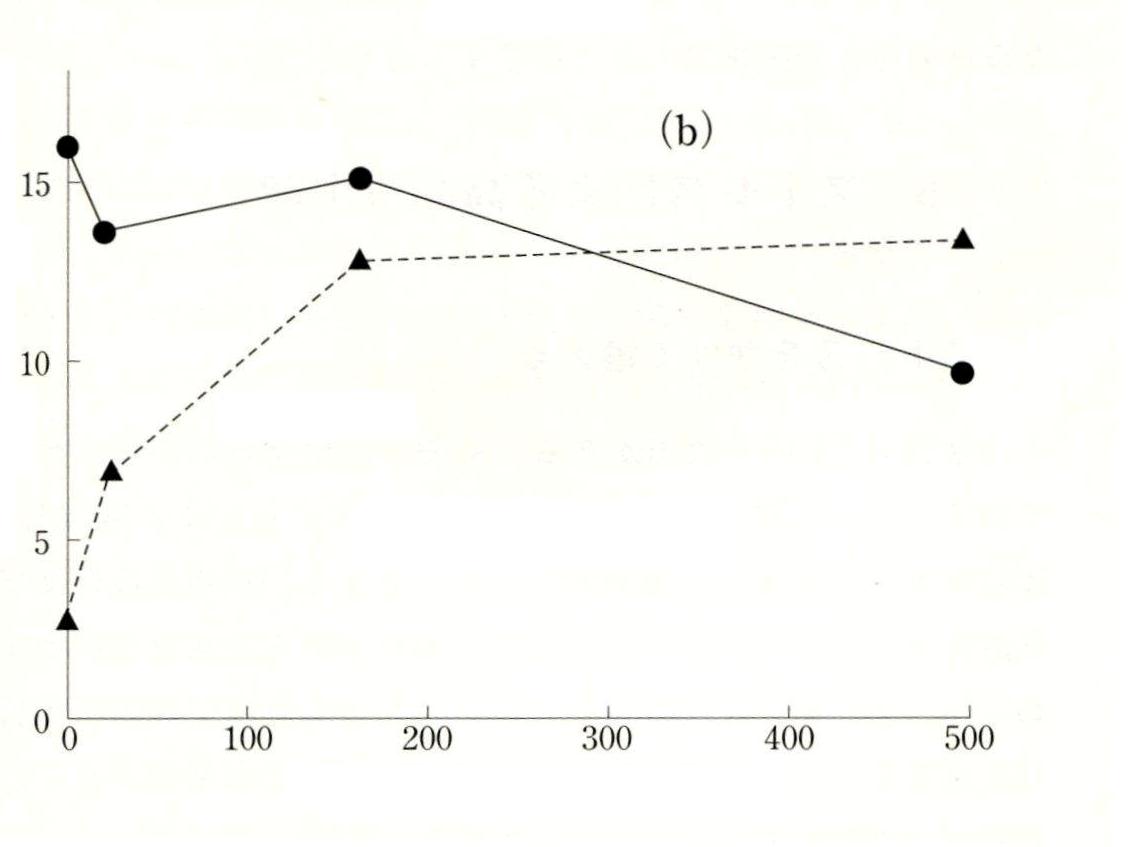 Outside leaf
45Ca
Inner leaf
VPD = 0.76 kPa
Tdb 25℃
RH 76 %
Goto and Takakura, 1992a, b
Air velocity（mL/min/plant）
More reading:  https://urbanagnews.com/blog/prevent-tipburn-on-greenhouse-lettuce/
Outline
F
M
A
Air conditioning/dehumidification
Humidification：Humidifier
Air velocity: blower and/or horizontal fan
I
Cooling and humidity controlInverter Air Conditioning is preferred
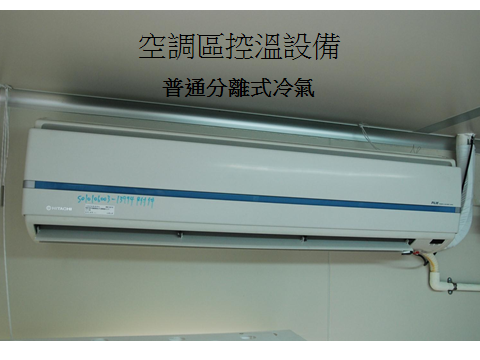 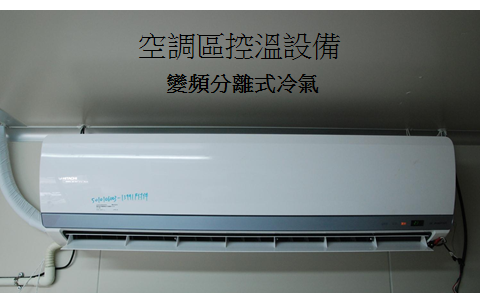 Traditional AC system
Inverter AC system
When AC is ON, it also works as a dehumidifier
However, when T is in proper range but still humid, a dehumidifier is still needed.
COP of an Inverter AC system
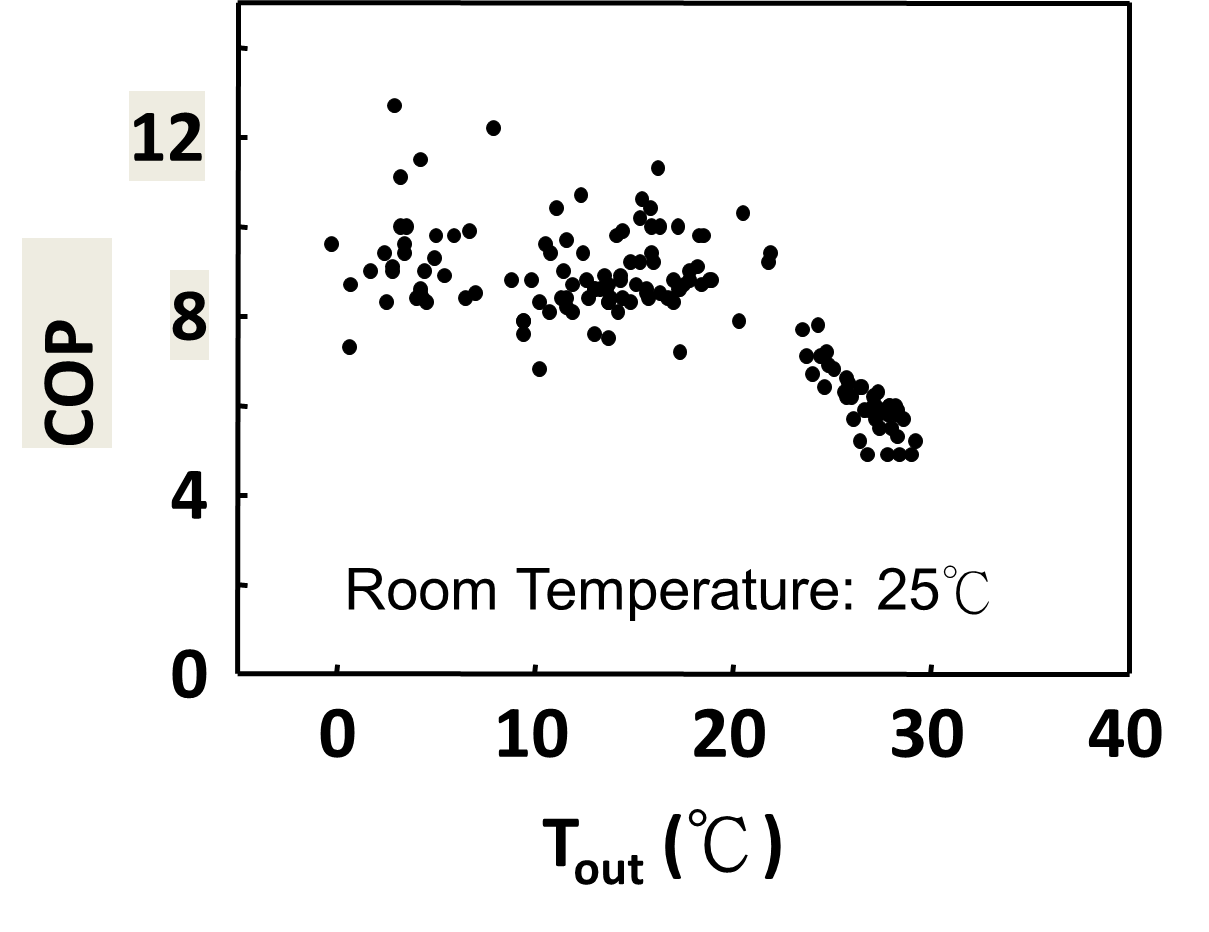 The electricity cost on AC system depends on the COP value. The sole cooling load in a well thermally insulated PFAL will be the heat from light source. 

Assuming the COP is 5, the electricity cost of the  AC system will be 20% (1/5) of the operating cost of the light.
COP
How to operate the AC system in PFAL?
Assuming D/N temperature settings at 23/18 oC
One AC system 
set at night setting: 18 oC
Day period: indoor T < 22 oC turn off, > 24 oC turn on
Night period: Let AC controller work automatically
D/N temperature difference can be reached through on/off of the light source. TFL: 5 degree difference, LED: 2~3 degree difference
Two AC systems
Both set at 18 oC
It is better to choose AC with Reset settings after power break off
Day period: indoor T < 22 oC turn off, > 24 oC turn on
Night period: Let AC controller work automatically
23 + 1
Overcome AC system with no reset settingsuse infra-red to mimic press down of ON button
PFAL with no humidifier
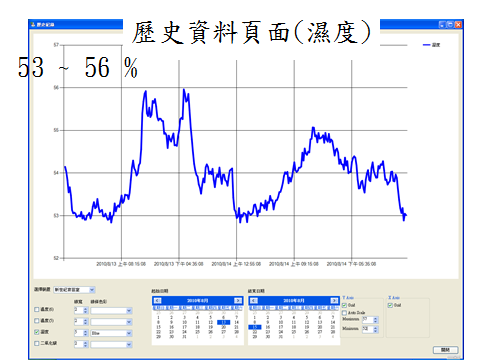 With any hydroponic system using water culture, RH can be increase by just evaporation from the nutrient solution surface. For such system, humidifier might not be necessary.   

As shown in the left diagram, RH might be too low for plant growth. It is better to turn on humidifier.
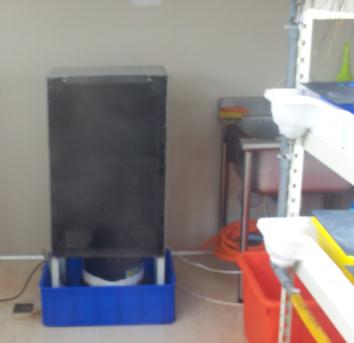 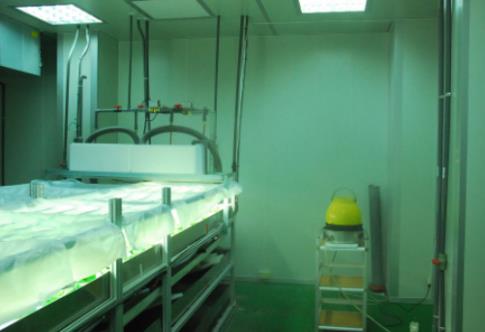 PFAL with humidifier
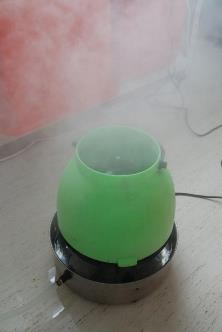 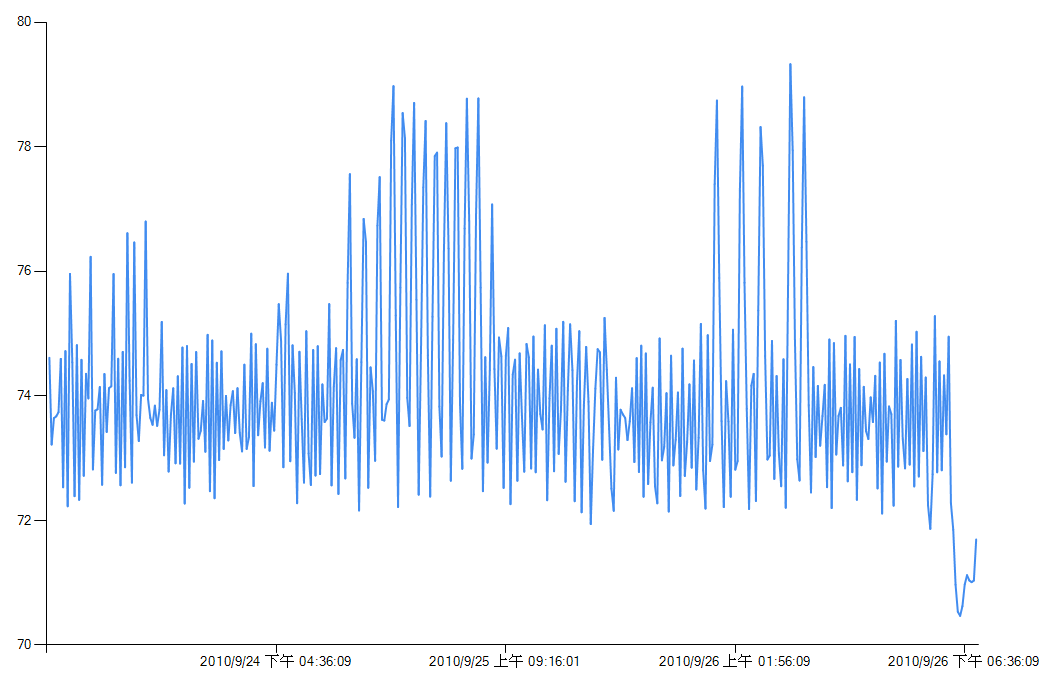 72 ~ 78 %
condensed fog was scrape off with multi-layer nets
1. Spinning atomizer
2. Ultrasonic humidifier
3. Pad and fan

As shown above, 3 types of humidifiers were developed.
Spinning Atomizer
Circulating fan should be used together with humidifier
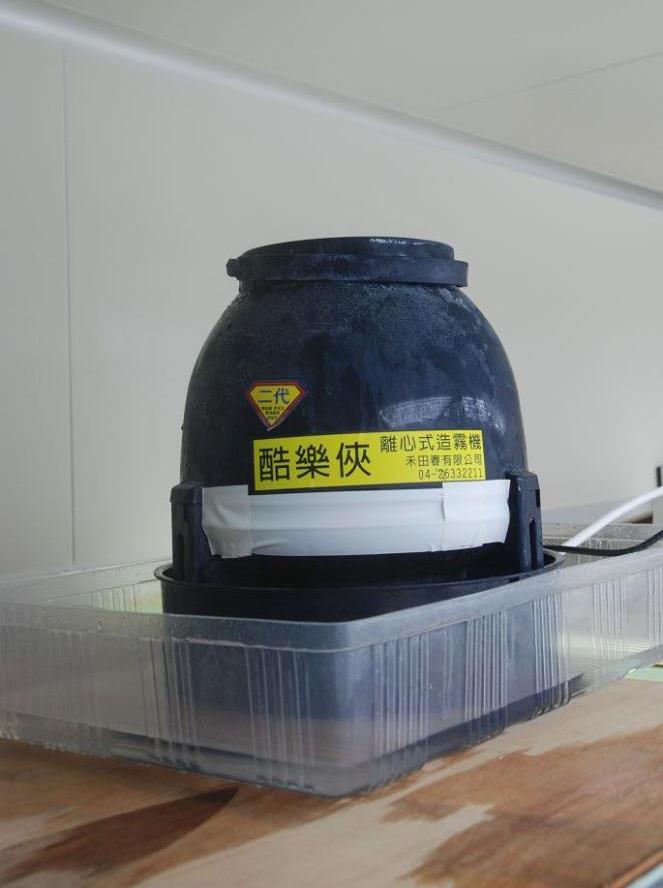 Ultrasonic humidifier
Circulating fan should be used together with humidifier
Pad and Fan for humidification
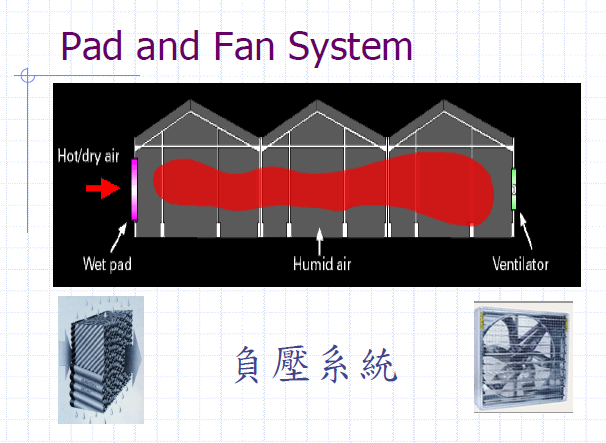 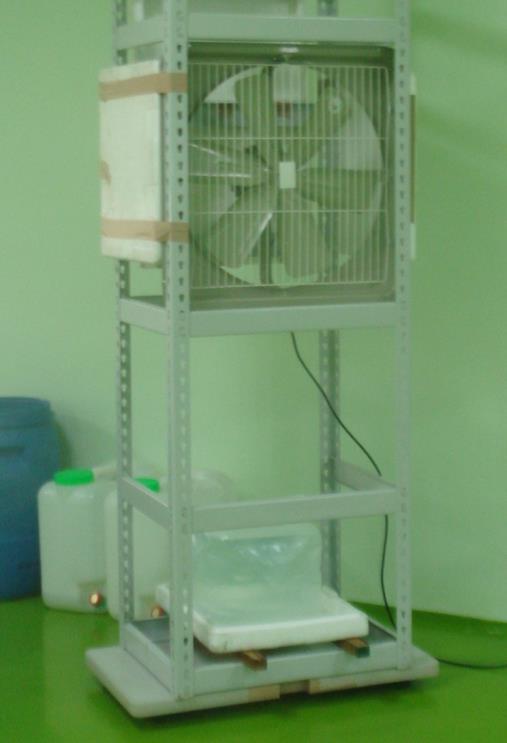 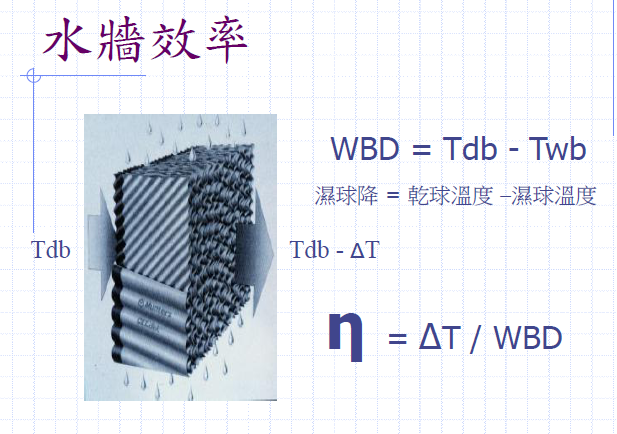 Controller using PLC
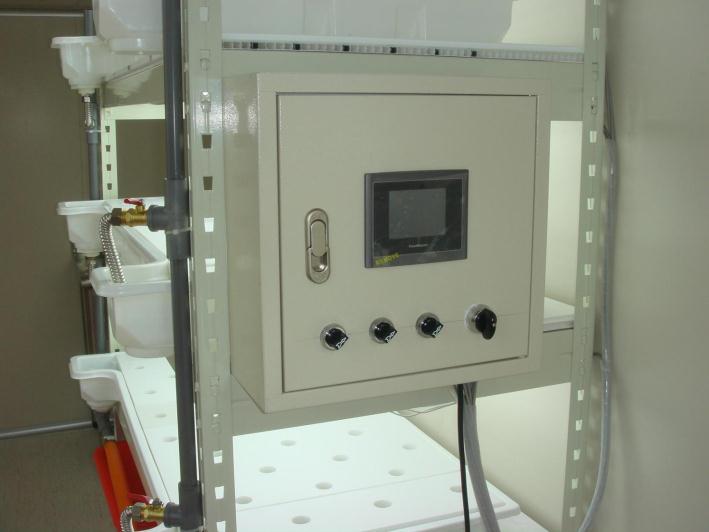 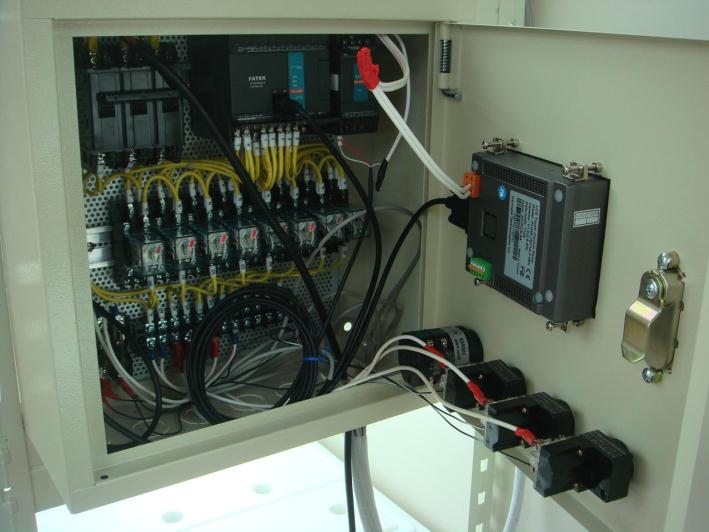 73
Menu page of the touch screen
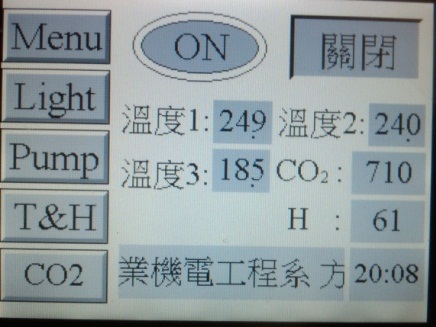 Light control page of the touch screen
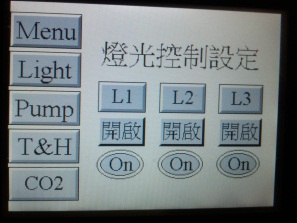 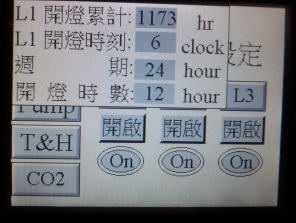 Pump control page of the touch screen
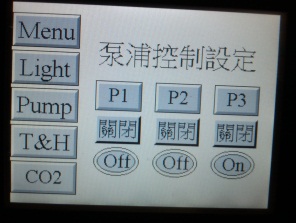 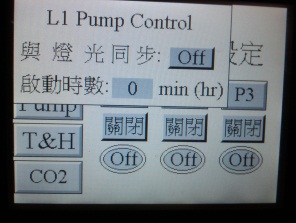 Temperature/Humidity control page of the touch screen
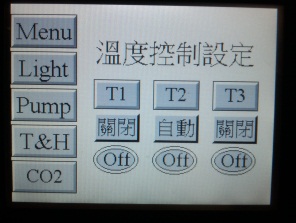 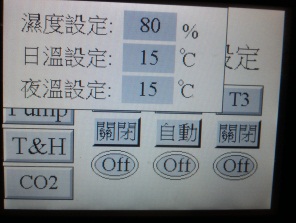 Temperature control
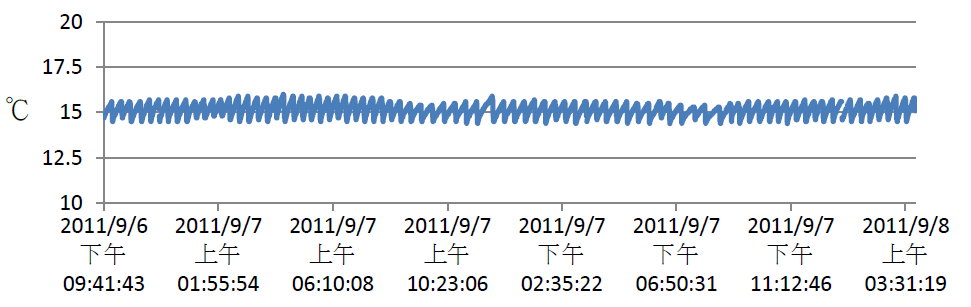 Chilled water T
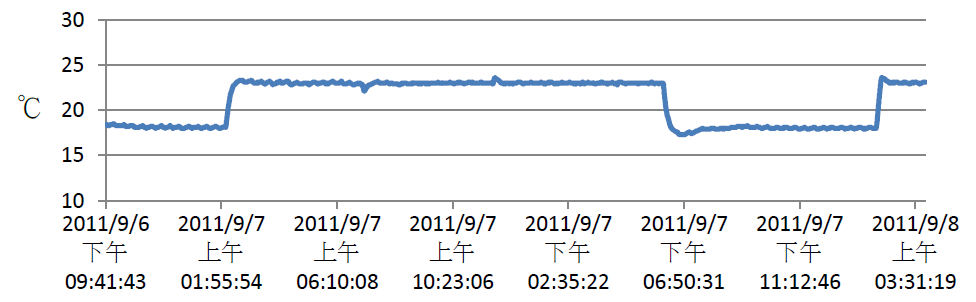 Air Temperature
78
Humidity control
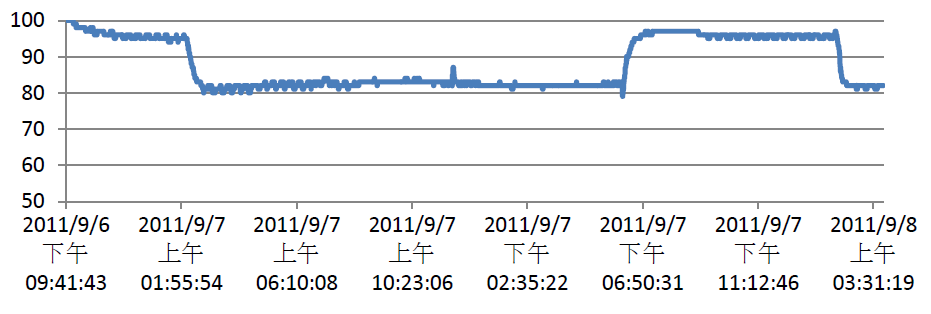 Air Humidity
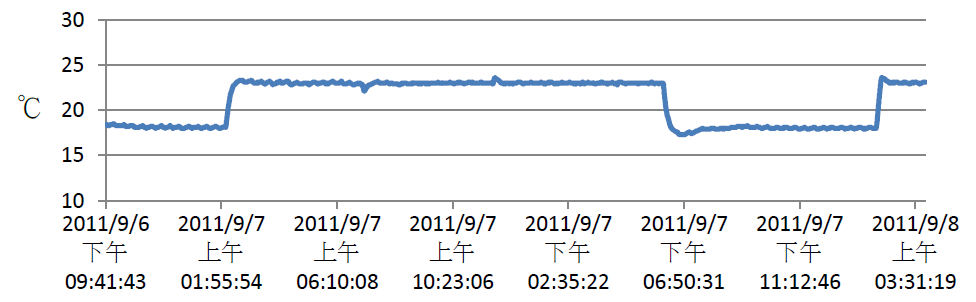 Air Temperature
79
CO2 control page of the touch screen
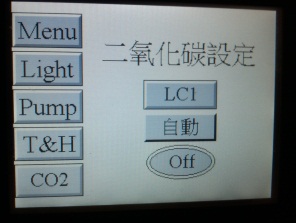 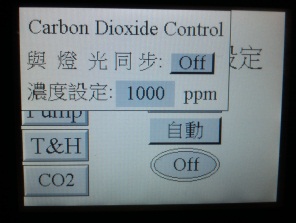 CO2 control
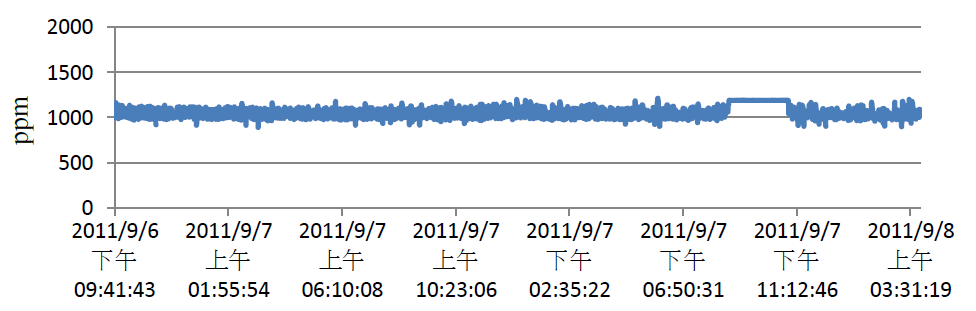 81
Cloud based design
Remote Control Software
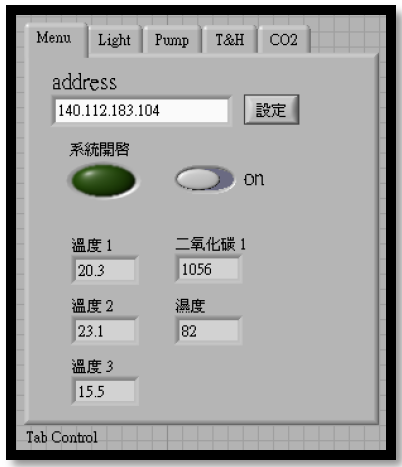 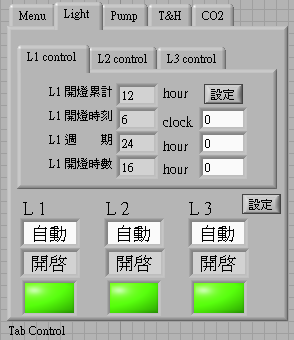 Outline
F
M
A
I
Improvement of NTU PFAL performance
Wind velocity to reduce vertical T difference and improve uniformity
Humidity control
CO2 control
EC、pH control
Remote control
Reduction of Air change per hour (ACH)
Replace TFLs to LEDs
1. Temperature control
Goals:
	To reduce vertical temperature difference
	To increase temperature uniformity
Before 
Vertical temperature difference reaches 5°C
Poor uniformity on  temperature distribution per layer
86
Improvement on temperature
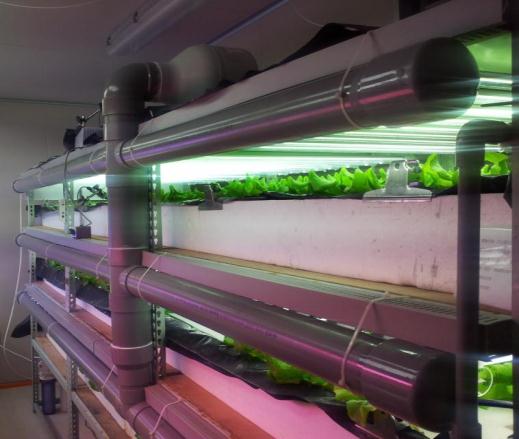 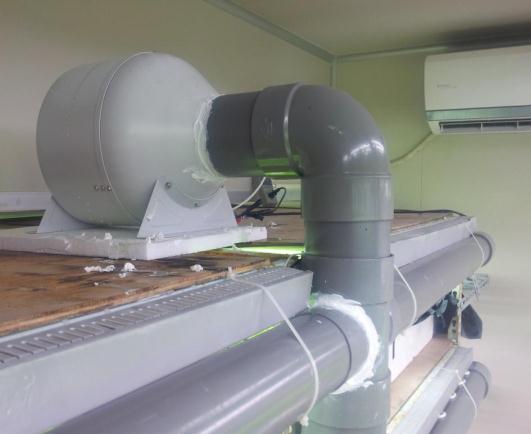 After
Temperature of each layers reduced, especially in the upper layer
Uniformity on temperature distribution per layer increase
87
Uniformity on Temperature
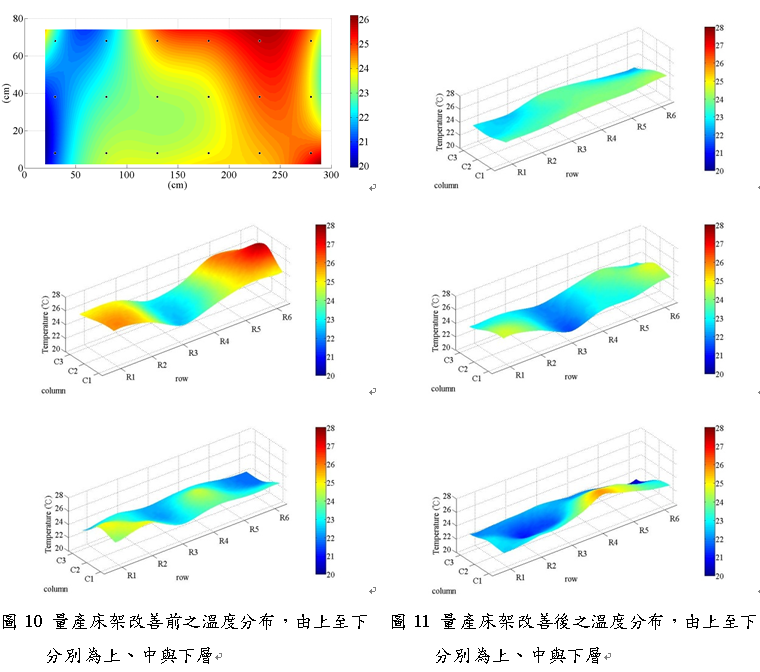 Before
After
88
2. Humidity control
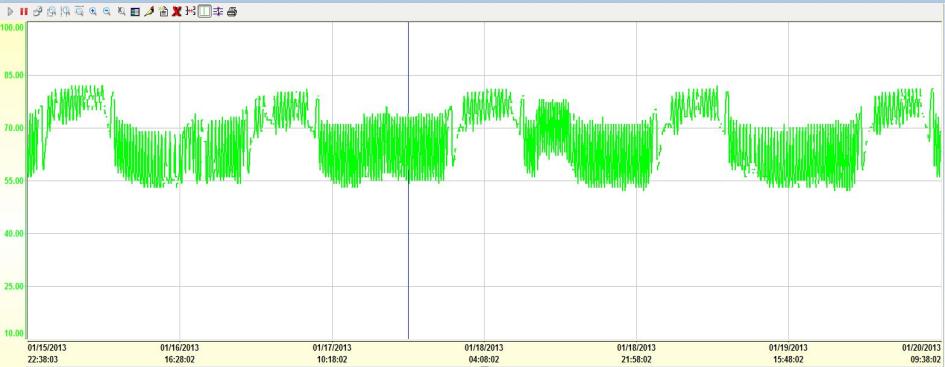 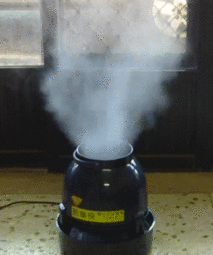 Future work: From RH to AHD control
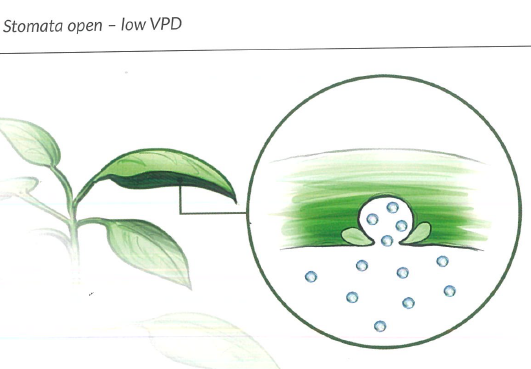 VPdif of the air and leaf
VP of Tleaf – VP @Tdb,RH
VPD and Stomata opening 
which one is the cause and which one is the outcome?
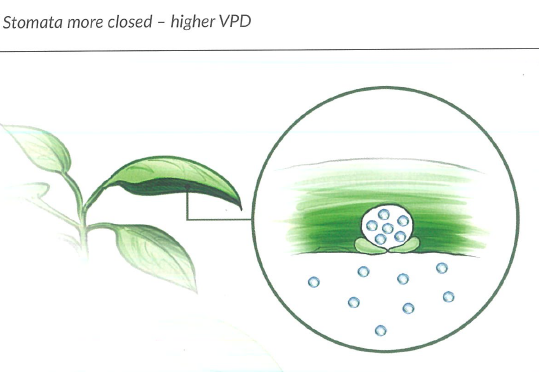 AHdif of the air and leaf
AH of Tleaf –AH @Tdb,RH
Geelen, Voogt and van Weel, 2020 Plant empowerment
3. CO2 enrichment
CO2 Sensor
PLC 
AD module
PLC (PID)
PLC (PWM)
Valve
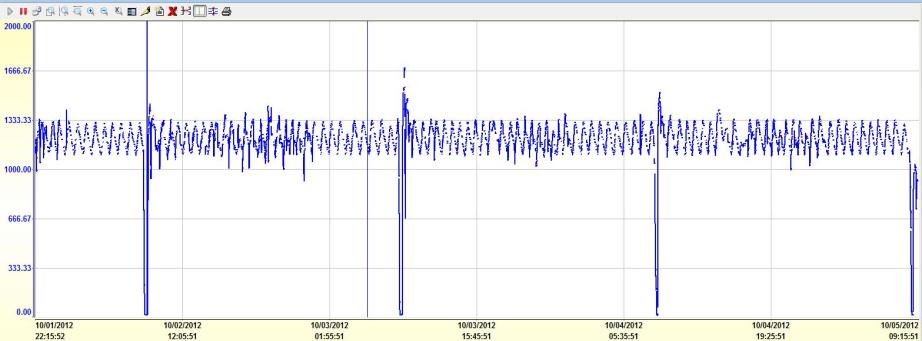 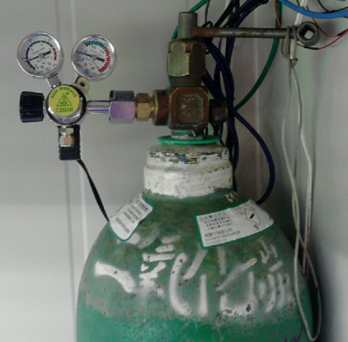 4. Nutrient control
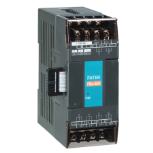 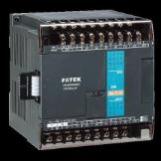 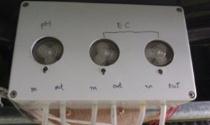 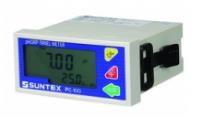 92
5. Remote site: User Interface
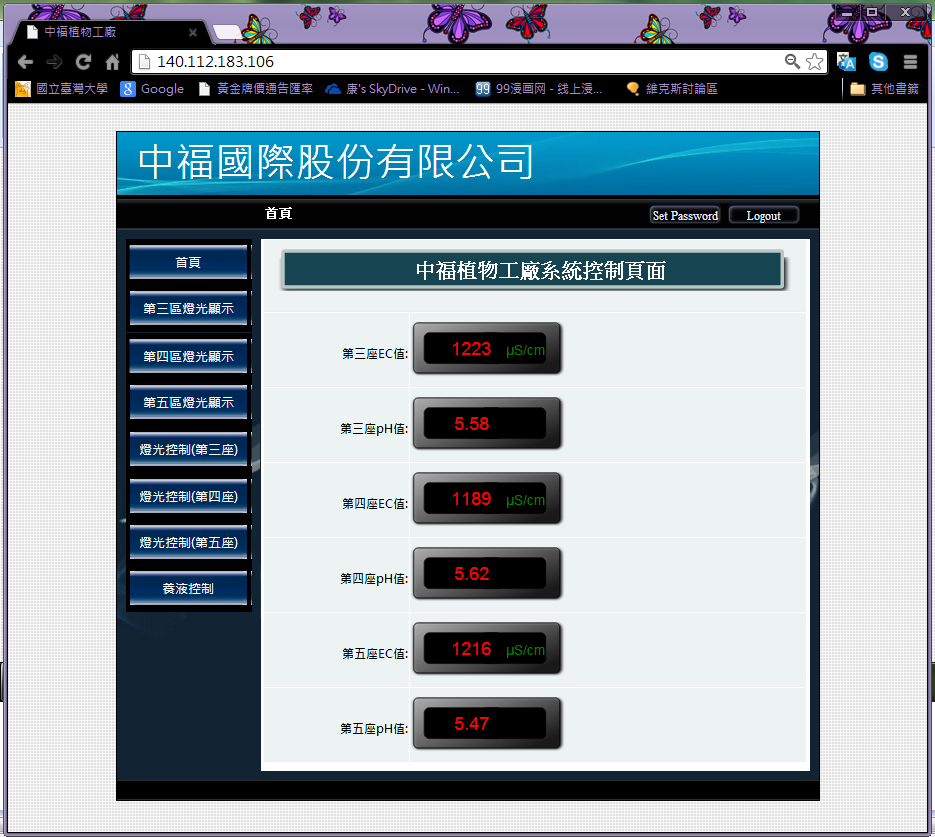 6. Keep proper Air tightness of PFAL
Air change/minute (ACM) & ACH (AC/hour) as the index
ACM around 0.8~1 for forced air ventilated greenhouse
ACH range from 0~20 for naturally ventilated greenhouse 
ACH no more than 0.01 in PFAL
High ACH means 
loss of CO2 enriched cooled humid air
low resource utilization efficiency on CO2 , energy and water.
Steps to measure ACH
There are no plants and no workers in the PFAL/NVGH/TC. Vessel
Enrich CO2  indoor to reach high concentration
	NVGH: 3~4000 ppm
	PFAL: 8000 ppm
	 Tissue Culture Vessel (T.C. vessel): 10000 ppm
	
Allow the CO2 concentration to drop naturally.
	 Outdoor CO2 concentration is C0 
	Measuring the indoor CO2 concentration in real time if possible
	NVGH, PFAL, real time measurement is preferred
	T.C. vessel: 30 min to 1 hour interval 
	Track the Time and the CO2 concentration for at least 2 points (T1, C1; T2,C2) 
		with at least one hour interval
95
Measuring ACH
N=ln((C1-C0)/(C2-C0)) / T
where,
	ln: natural log
	T=abs(T2 - T1) (in h)
Time is the X axis, 
Y is natural log of CO2 concentration difference at Ti minus Co
N is the slope

T1=2, T2=3 
C0=360, C1=10000, C2=4000 (ppm)
→N=ln(9640/3640)/(3-2) = 0.97/h
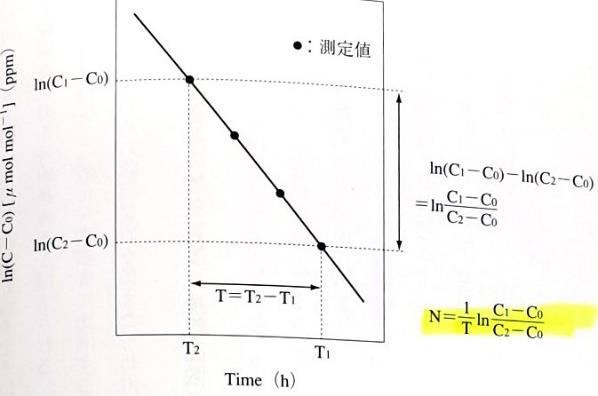 T1
T2
96
PFAL with high air tightness and thermal insulated walls to ensure High Resource Utilization Efficiency (RUE)
High degree of tightness ensures high CO2 concentration indoor. With min loss to outdoor, high RUE of CO2 can be reached.
Water vapor transpired from the plant can be condensed by AC system and reused to ensure high RUE of water.
Thermally insulated walls allowed min heat from outdoor, no heating required and cooling load is the heat from light source. An AC system with a COP of 4, the elec.cost on AC will be ¼ of the lighting cost.
In light period, AC system will maintain RH at around 60-70%, which is close to optimum。
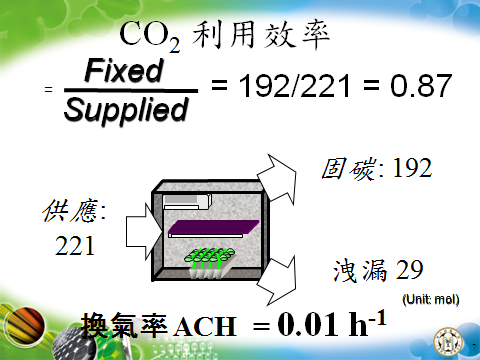 RUE of CO2
High degree of tightness ensures high CO2 concentration indoor. With min loss to outdoor, high RUE of CO2 can be reached
Fixed
Supplied
Leak
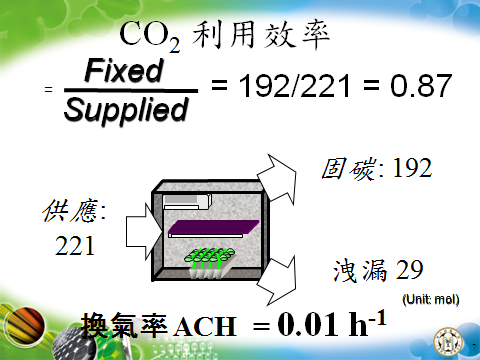 RUE of CO2
ACH = 0.01 h-1
	RUE of CO2 = 0.87

ACH = 0.06 h-1
	RUE of CO2  = 0.21
46/221 = 0.21
46
Fixed
Supplied
Leak
175
0.06
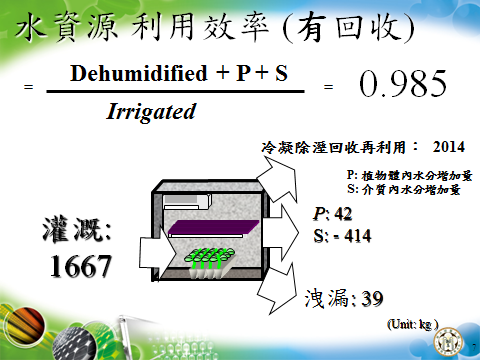 RUE of water with REUSE
Water vapor transpired from the plant can be condensed by AC system and reused to ensure high RUE of water.
Amount of water condensed by AC: 1186
1186
P: increase of water      in plant  42
S: increase of water      in substrate  414
Leak to outdoor: 39
Irrigated
Leak
ACH = 0.01 h-1
RUE of water without REUSE
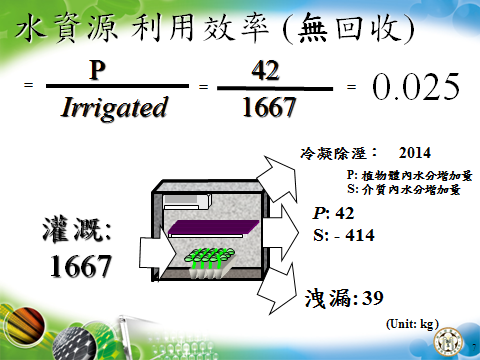 ACH = 0.01 h-1
with Reuse
      RUE of Water = 0.985
without Reuse
      RUE of water = 0.273
P + S
42 +414
0.273
Amount of water condensed by AC: 1186
P: increase of water      in plant  42
S: increase of water      in substrate  414
Leak to outdoor: 39
Irrigated
Leak
ACH = 0.01 h-1
7. PFAL cleanliness: Clean room standard
Clean rooms are classified according to the cleanliness level of the air inside the controlled environment. 
The clean room class is the level of cleanliness the room complies with, according to the quantity and size of particles per cubic meters of air. The primary authority in the US and Canada is the ISO classification system ISO 14644-1.
PFAL dust free class
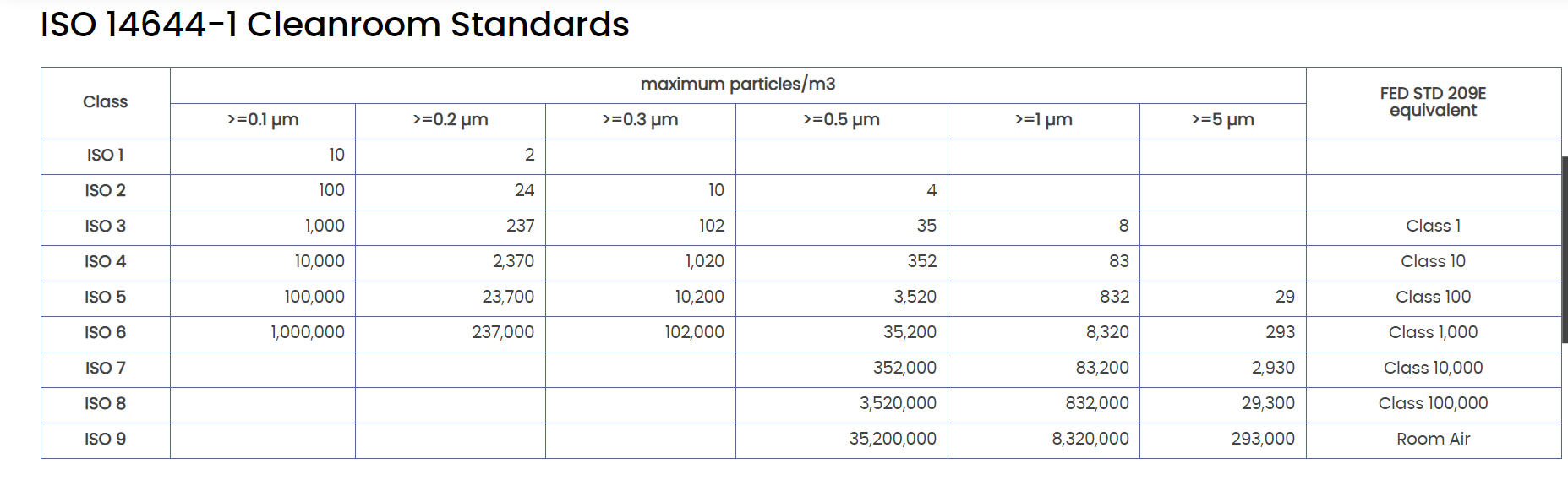 Class A
Dust Free Room
PFAL
Particle counter
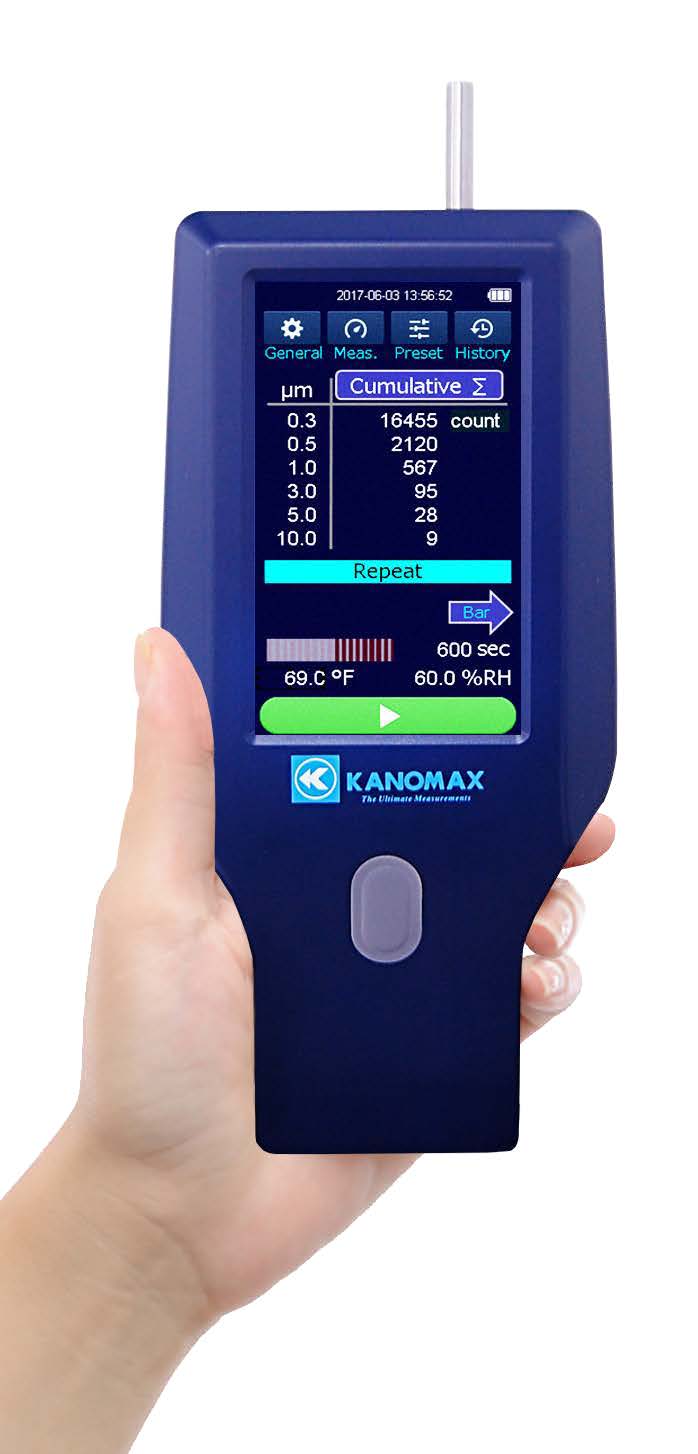 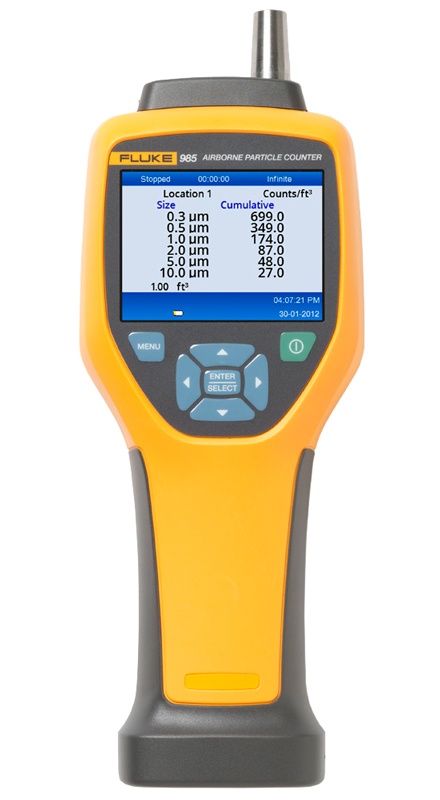 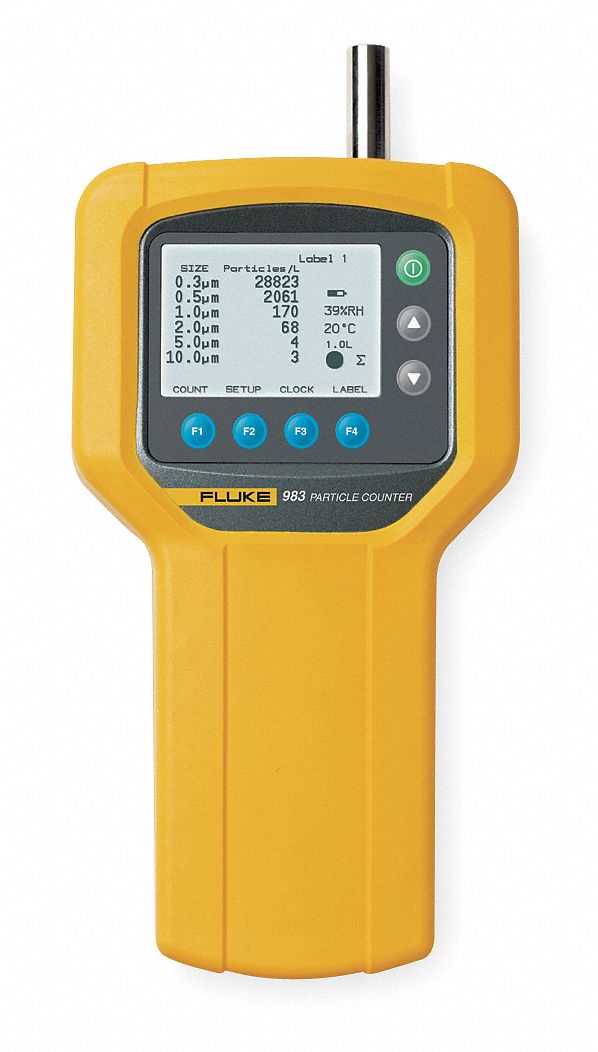 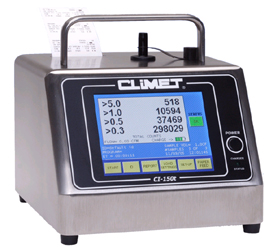 Integrated Approach
W
H
L
A
C
T
B
[Speaker Notes: maintain]
Integrated Control
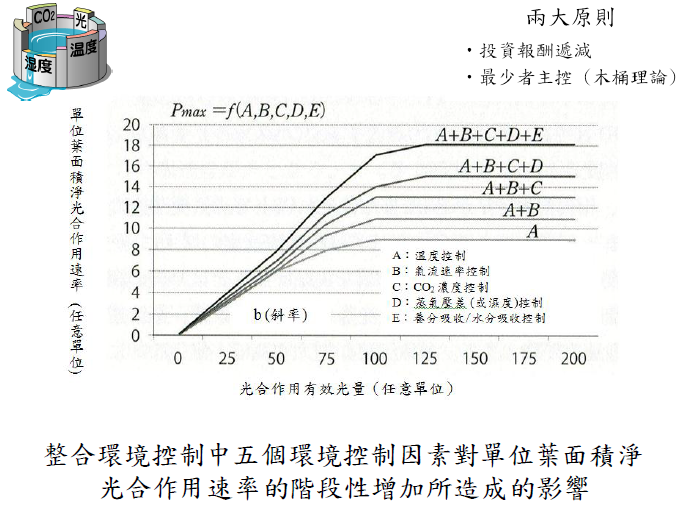 Buckets effect 
Cannikin Law
Pn
A: Temperature control
B: Air velocity control
C: CO2 control
D: VPD/AHD control
E: Nutrient control
Light Intensity
XX company vs. NTU PFAL
Conclusion
Temperature control plays major role in GH
Light control is of great importance in PFAL 
Three under-emphasize factors
Absolute humidity (AH) is a better index than relative humidity (RH) to estimate water balance
Adequate wind velocity (0.3~1.0 m/s) to ensure better uniformity and gas exchange around micro-environment of the plants
Tightness of PFAL should be kept, ACH no more than 0.01
The END
Supplements
Mostly frequent used in greenhouse, not in PFAL.
Degree-Days
DIF
DROP
Degree-day Concept
Slope: Dy/Dx Change in growth rate / change in temp
e.g.# leaves/day/°F → leaf unfolding 
e.g. inches/day/°F → stem elongation

Daily increase in leaf production or stem elongation as you raise the average temp 1°F
Degree-day Concept
The amount of heat (or degree-days) above the base temp that must accumulate for a developmental event to occur
1 degree-day will accumulate when the day’s average temp is 1°F above base temp
Average temp = 55°F
Base temp = 50°F
5 degree-days will accumulate that day
Degree-day Concept
Degree-day constant associated with every development stage 
e.g. 80 degree-days needed to reach a certain stage
All of the following would accumulate 80 degree-days
80 days @ 1° above base temp
40 days @ 2° above base temp
8 days @ 10° above base temp
Allows crop growers to schedule and time crop development
Application of Degree-days(hypothetical numbers)
Easter Lily production during leaf development
Slope = 0.02 leaves/degree-day
Degree-day constant = 1/0.02 ≈50
50 degree-days/leaf
What temp to produce 3 leaves in 10 days?
Avg daily temp = total degree-days + Tbase*
                                               desired time
* Tbase = base temperature
Example cont’d
What avg. daily temp to produce 3 Easter lily leaves in 10 days?
Base temp = 55°F

Avg temp =  3 x 50  + 55
                          10
Maintain 70F avg. temp and you should have 3 new leaves in 10 days!
≈ 70F
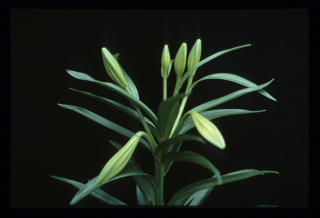 Most E. Lily growers use a ‘bud meter’ once flower buds are visible
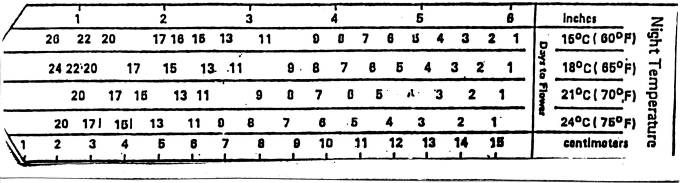 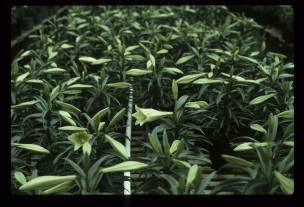 By measuring the length of the bud, the grower knows how warm to keep the greenhouse to get the bud to the selling stage by Easter.  The bud meter is based on degree days.
Graphical Tracking
Let you know where your crop is compared to where it should be in height 
IMPORTANT because of shipping container size and aesthetic appeal of crop
Graphical tracking used to determine temperature requirements and other growth regulating practices.
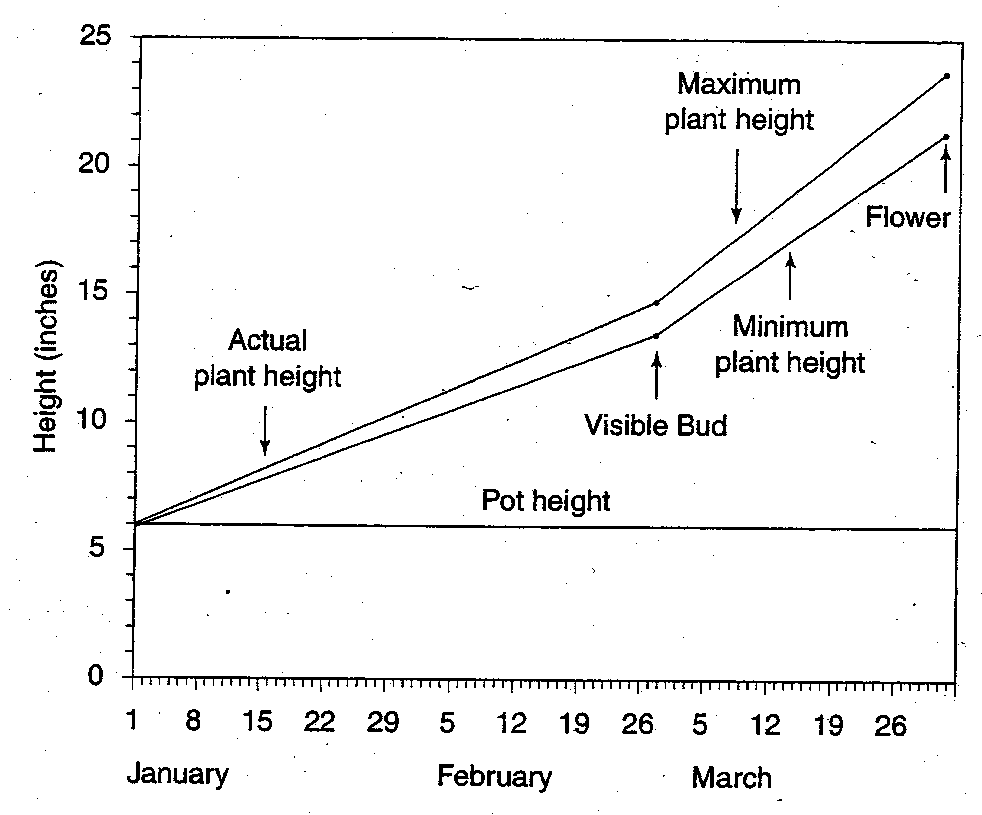 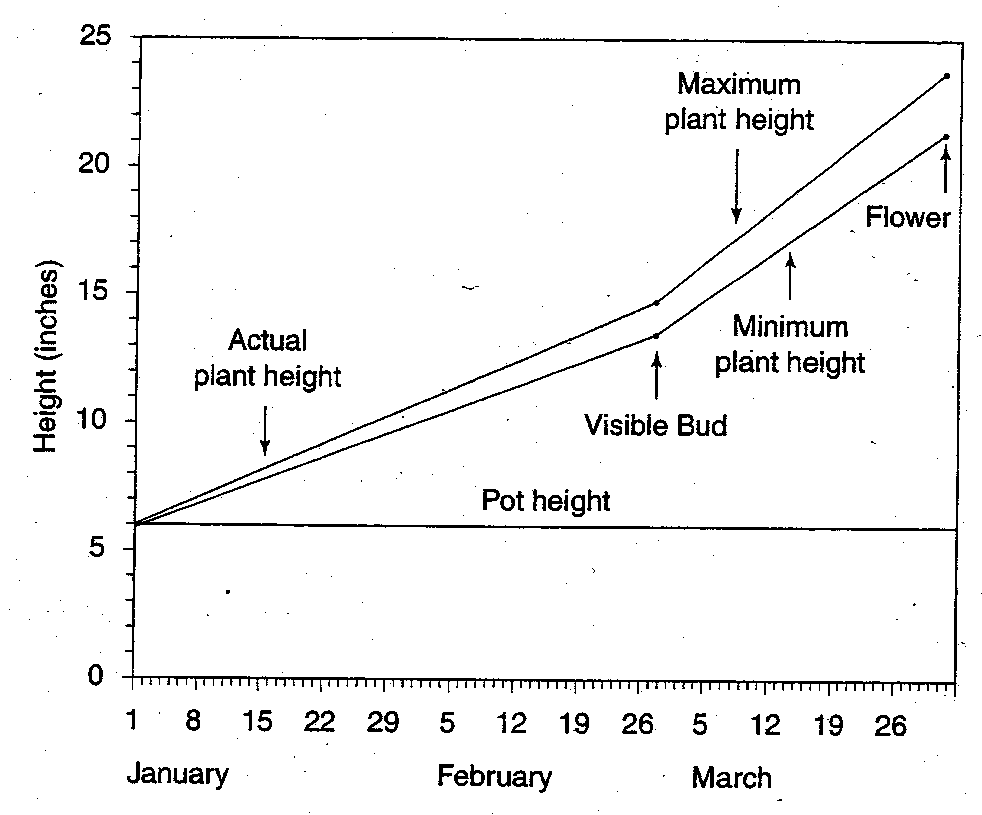 Acceptable finished height.
Measure representative plants once or twice a week and adjust growing techniques accordingly.
Before and just after visible bud is usually when plants are most responsive to growth regulation.
Above this line, plants too tall, need growth regulation
Above this line, plants too tall, need growth regulation
Below this line, plants too short, need to elongate plant
Below this line, plants too short, need to elongate plant
Pot height
Pot height
Original Applications of Degree-days
Field-grown crops
Count degree-days by measuring temp
Predict days to harvest
Apples: bloom → harvest = 2800 degree-days
Predict insect hatching/molting
Degree-days = (Tmax – Tmin)/2 – Tbase
Prediction only - growers of field-grown crops have no control over temperature
History of DIF
Originally discovered in 1944
“Rediscovered” and developed as a growth regulation technique in late 1980’s by Dr. Royal Heins at MSU
The DIFference between day and night temperature in a greenhouse will affect internode elongation and consequently, stem length.
DIF for Temperature andGrowth (stem height) Regulation
DIF = Day temp – Night temp
+ DIF when Day temp > Night temp
0 DIF when Day temp = Night temp
- DIF when Day temp < Night temp
DIF effects on internode elongationWithin normal growing temperatures, the more positive the DIF, the longer the internodes.
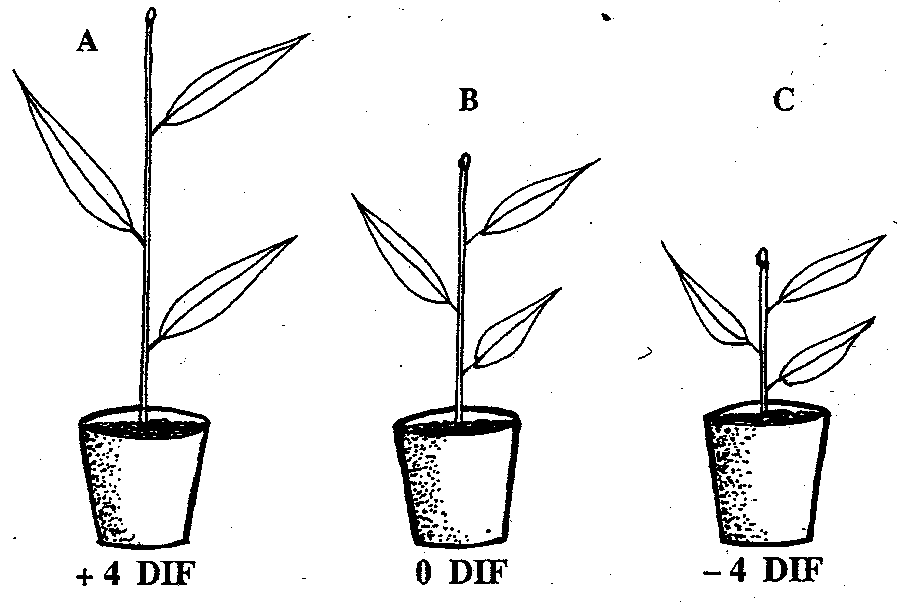 DIF Responding Species
Easter lilies 百合
Poinsettias 聖誕紅
Snapdragon 金魚藻 
Rose 玫瑰
Petunia 牽牛花 
Carnation 康乃馨
Impatiens 鳳仙花 
Tomato 蕃茄
Pepper 小黃瓜
DO NOT RESPOND

Hyancith 風信子 
Tulip 鬱金香
Narcissus 水仙 
Squash 南瓜
Degree-days vs. DIF
Avg. daily temp (or degree-day accumulation) control rate of plant development
DIF responsible only for plant height regulation (internode elongation)
More positive DIF → the taller the plant
More negative DIF → the shorter the plant
Which greenhouse would have the tallest plants?  The shortest?   The furthest along in development?
Side Effects of Extreme –DIF
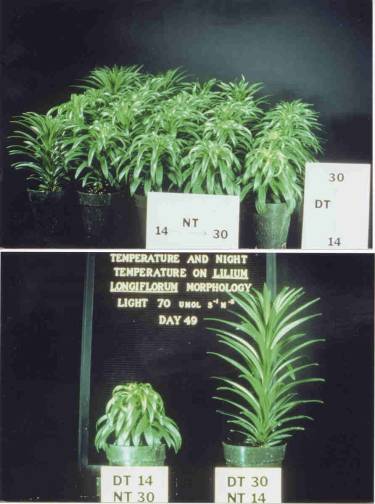 Chlorosis (esp. DIF < -10F)
Bedding plants (e.g. salvia)
Leaf orientation
Problem on Easter Lily

(photos courtesy of Dr. Harold Wilkins)
Other effects of DIF
DIF response is quick and reversible
Adverse effects of –DIF can be fixed with a few days of 0 or + DIF 
Effects show up quickly
DIF and photoperiod	
As daylength , greater response to –DIF
Limitations of DIF
Flower initiation
Poinsettia inhibited to flower at night temps above 72°F (22.2oC)
Seasons
-DIF is not always achievable
Summer in warm climates
Sunny, clear days heat up greenhouse
DROP
Lowering temp first few hrs of day
More effective than lowering temp at the end of day
Majority of stem elongation occurs in these first morning hrs
Combining a morning DROP with slight – or 0 DIF is better than more –DIF
Drawing back thermal blanket or ventilating before sunrise,  good way to achieve DROP
Temp.
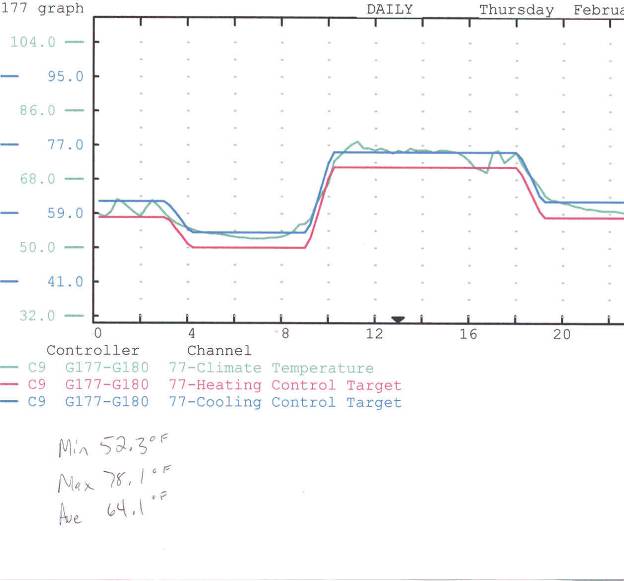 8:00 pm
Midnight
Noon
Typical DROP daily temperature pattern